Építkezés menete 1.
Labirintus
A feladat: 
Juss el a START mezőtől a CÉL mezőig, a négy irányt követve (fel, le, jobbra, balra), azonban átlósan nem léphetsz. Az egyes irányokat minden esetben más-más színű ArTeC Blocks elemek jelölik. A megoldáshoz használhatod ezeket vagy a lap alján található négyzetekbe nyilakkal is kijelölheted a helyes utat. Minden megjelölt mezőn haladj keresztül és gyűjtsd össze a pálya címéhez kapcsolódó elemeket. 
Figyelj:
A nem oda illő elemet tartalmazó mezőt/mezőket kerüld el!
Folyamatot bemutató pálya esetében fontos a helyes sorrend!
Egyéb esetekben több jó megoldás is létezik!
Alapozás,
szigetelés
Falak,
födém
Start
Tervezés
Tető
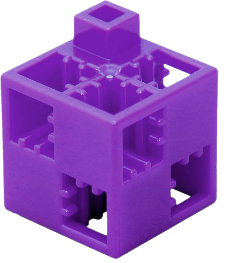 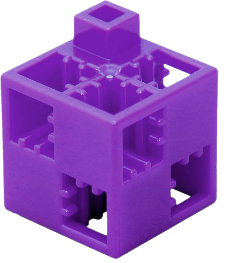 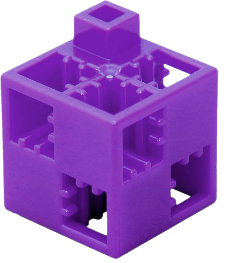 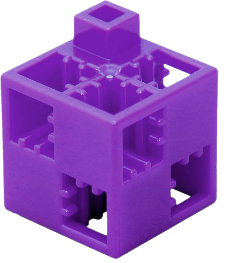 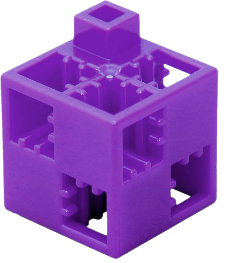 Nyílás-
zárók
Fel
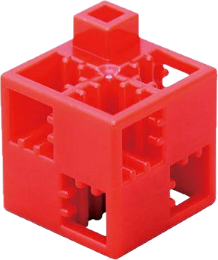 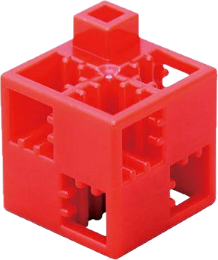 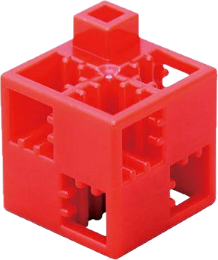 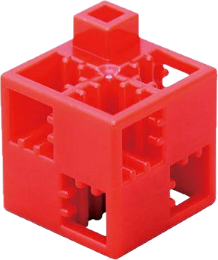 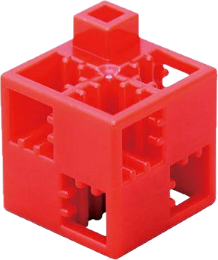 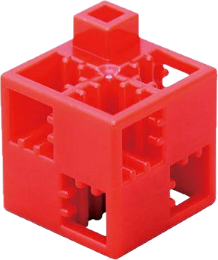 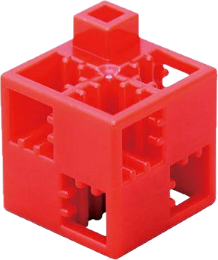 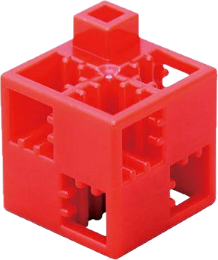 Közművek,
burkolás
Le
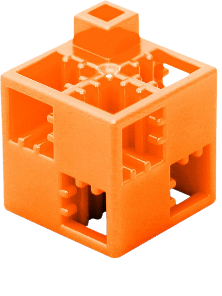 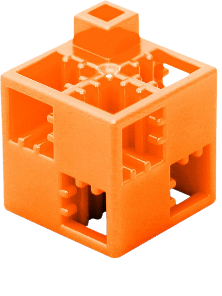 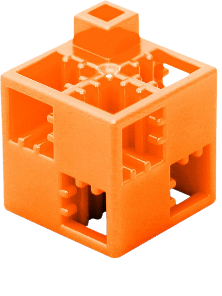 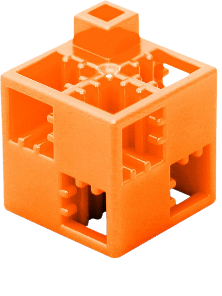 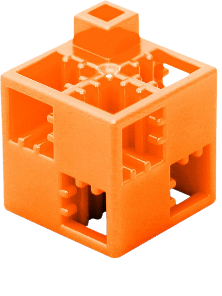 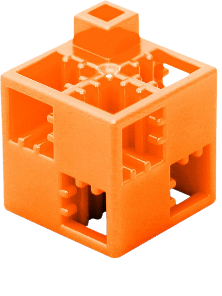 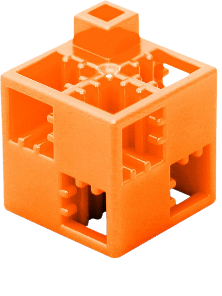 Terep-
rendezés,
kulcsátadás
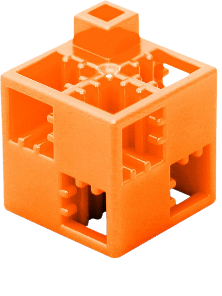 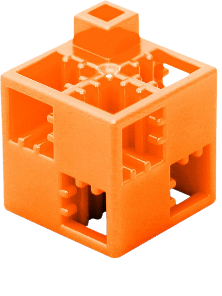 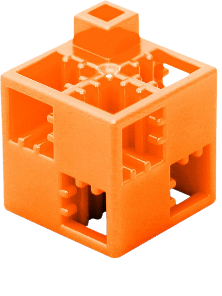 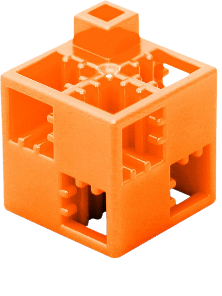 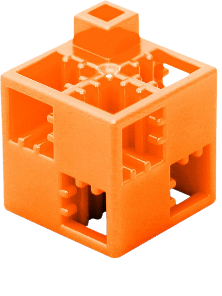 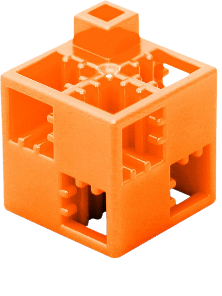 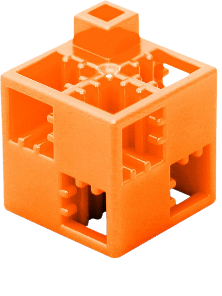 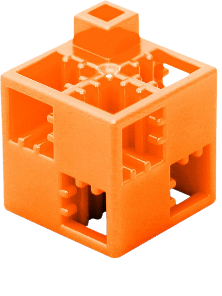 Föld-
munkák
Cél
Jobbra
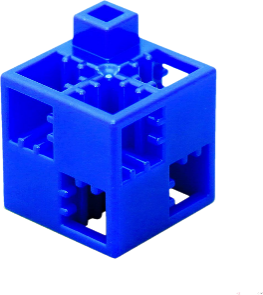 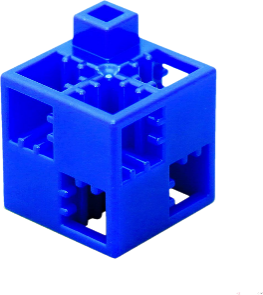 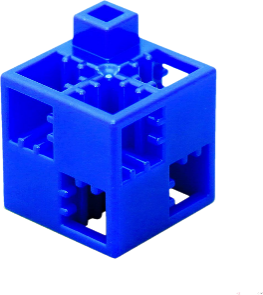 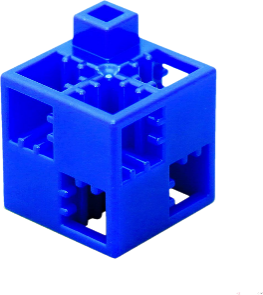 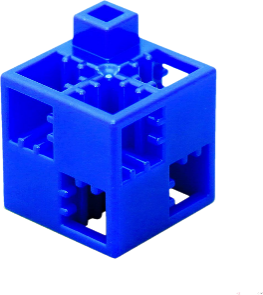 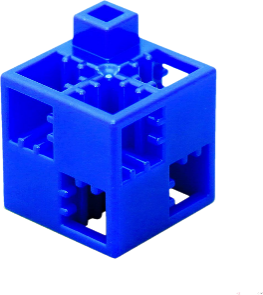 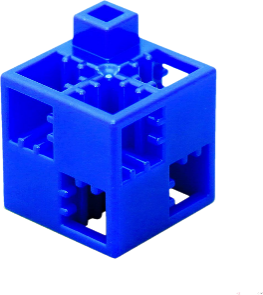 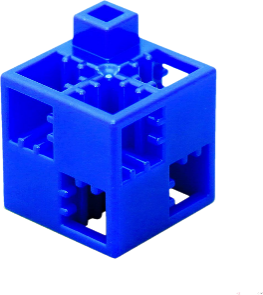 Balra
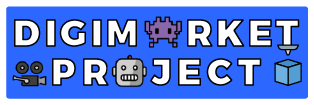 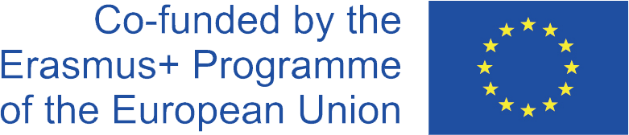 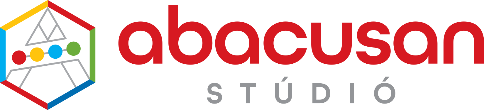 Építkezés menete 1. - megoldás
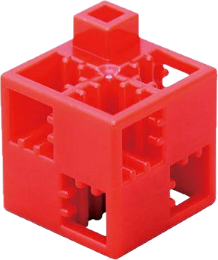 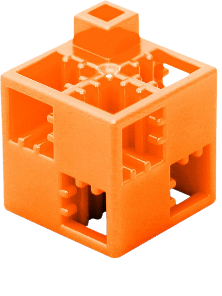 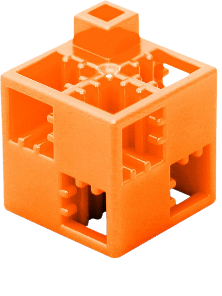 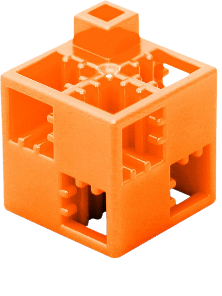 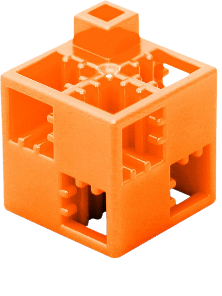 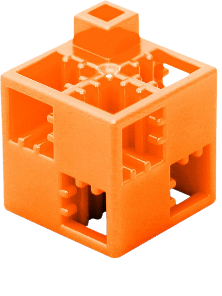 Alapozás,
szigetelés
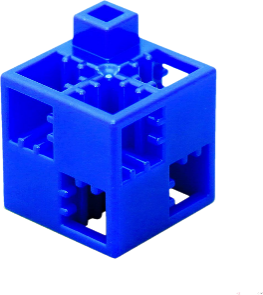 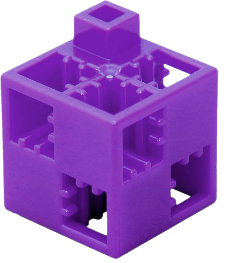 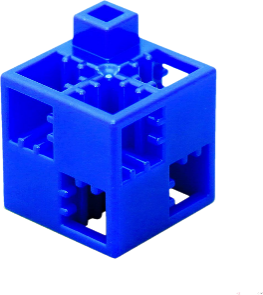 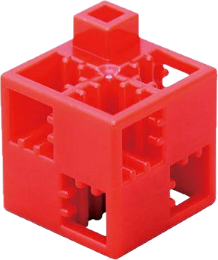 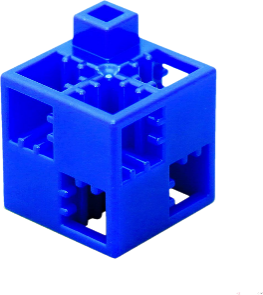 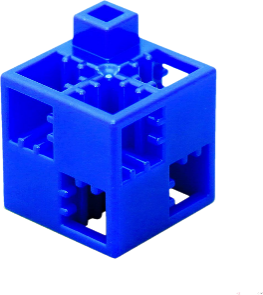 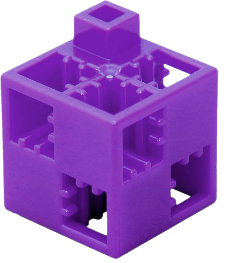 Falak,
födém
Fel
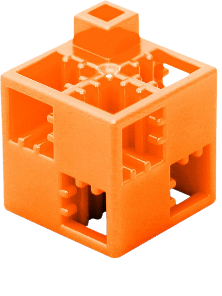 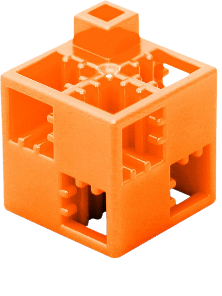 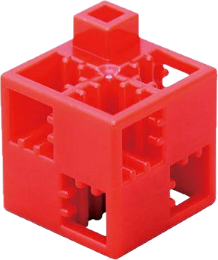 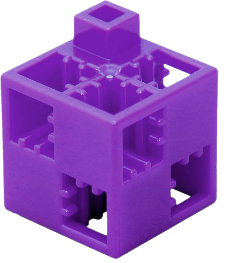 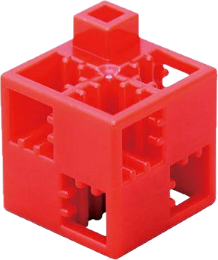 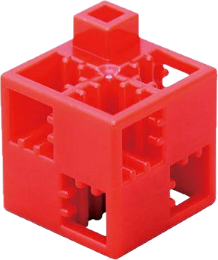 Start
Tervezés
Tető
Le
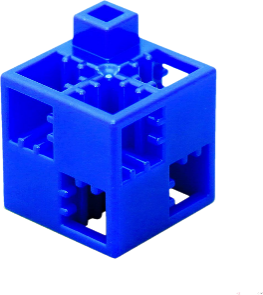 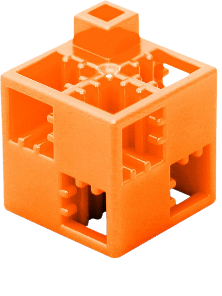 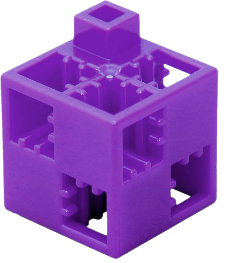 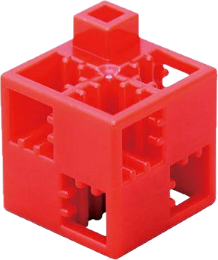 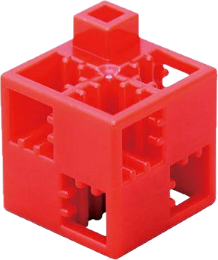 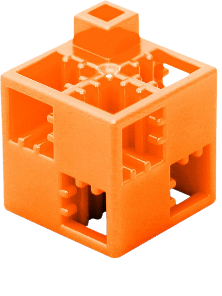 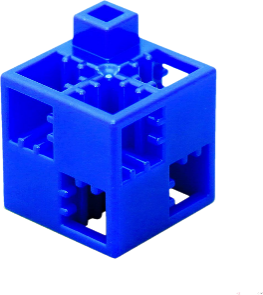 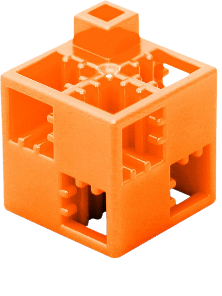 Nyílás-
zárók
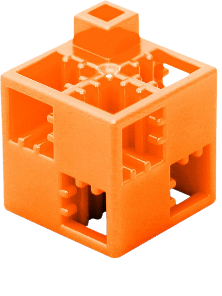 Jobbra
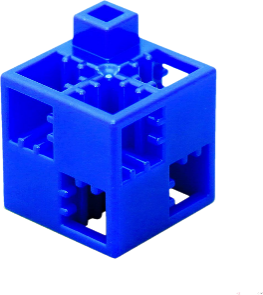 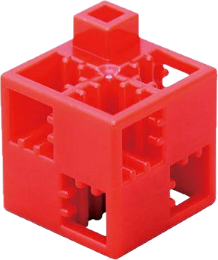 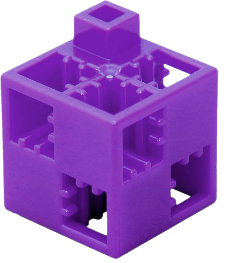 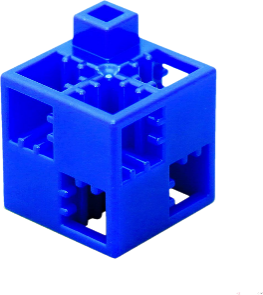 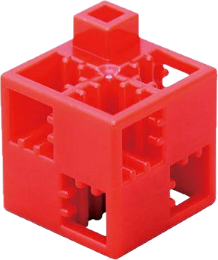 Közművek,
burkolás
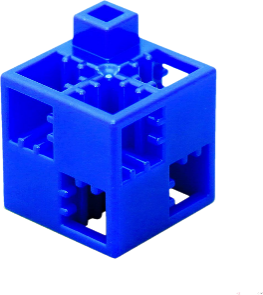 Balra
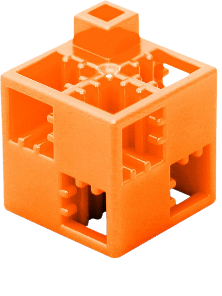 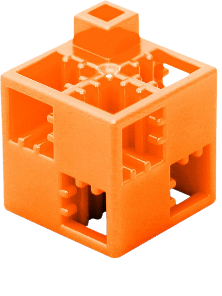 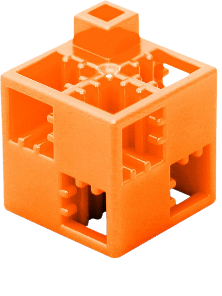 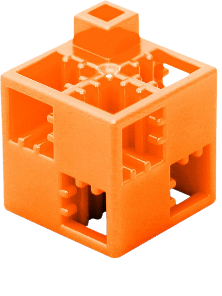 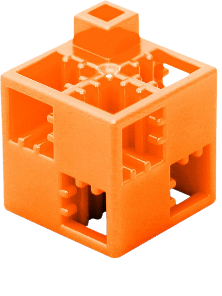 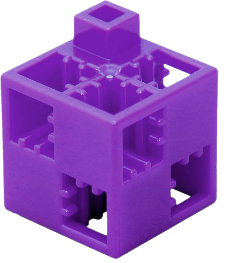 Terep-
rendezés,
kulcsátadás
Föld-
munkák
Cél
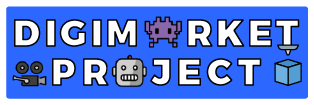 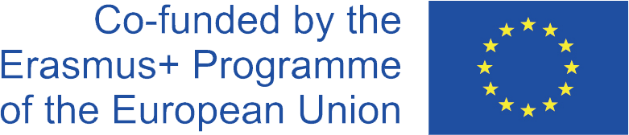 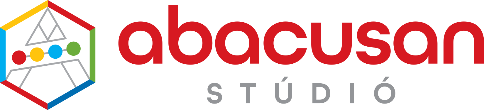 Élet a falun 2.
Labirintus
A feladat: 
Juss el a START mezőtől a CÉL mezőig, a négy irányt követve (fel, le, jobbra, balra), azonban átlósan nem léphetsz. Az egyes irányokat minden esetben más-más színű ArTeC Blocks elemek jelölik. A megoldáshoz használhatod ezeket vagy a lap alján található négyzetekbe nyilakkal is kijelölheted a helyes utat. Minden megjelölt mezőn haladj keresztül és gyűjtsd össze a pálya címéhez kapcsolódó elemeket. 
Figyelj:
A nem oda illő elemet tartalmazó mezőt/mezőket kerüld el!
Folyamatot bemutató pálya esetében fontos a helyes sorrend!
Egyéb esetekben több jó megoldás is létezik!
Nagyobb telek-
méretek
Start
Kisebb
népsűrűség
Több
munka-
lehetőség
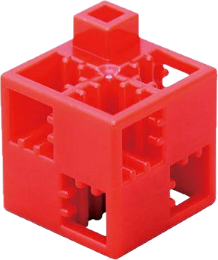 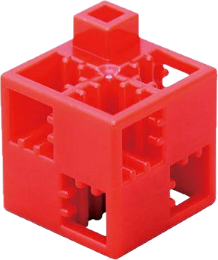 Mozgal-
masabb
életvitel
Fel
Össze-
tartóbb
lakó-
közösség
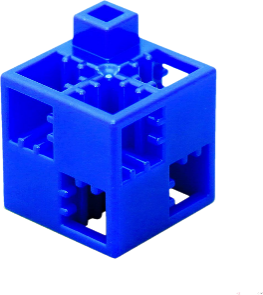 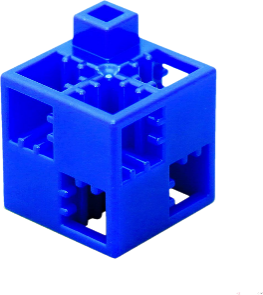 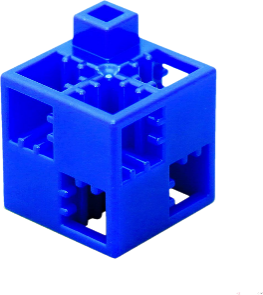 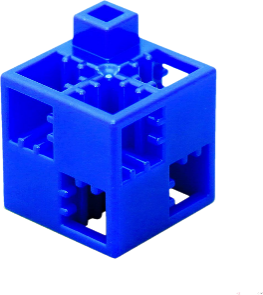 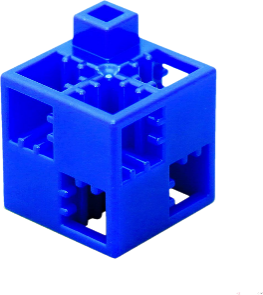 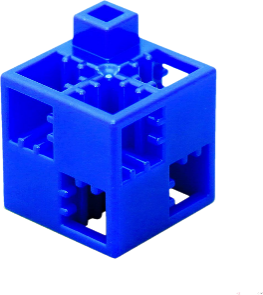 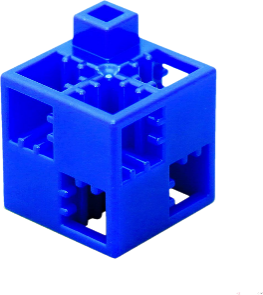 Le
Kevesebb
szolgál-
tatás
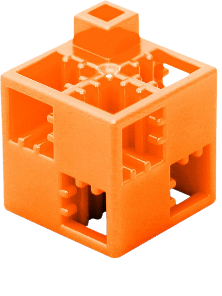 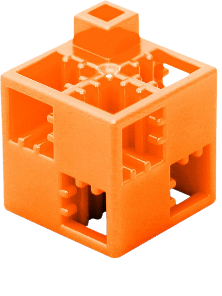 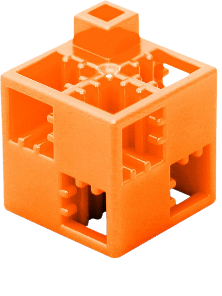 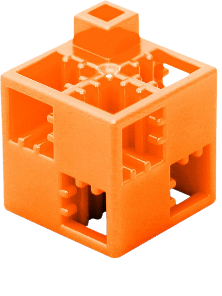 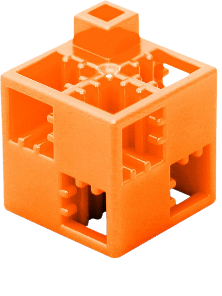 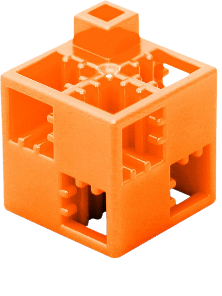 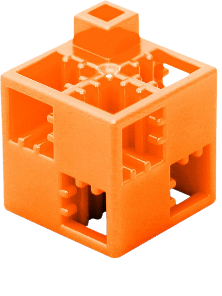 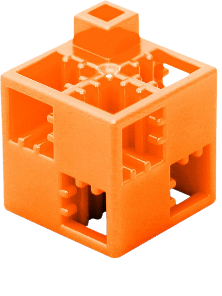 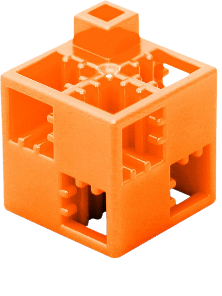 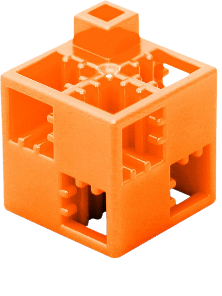 Cél
Jobbra
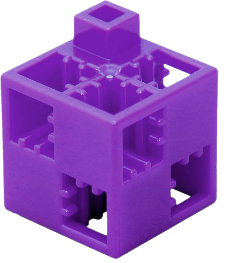 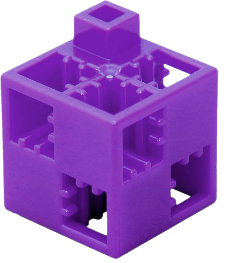 Balra
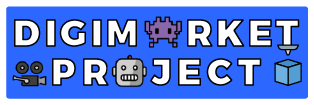 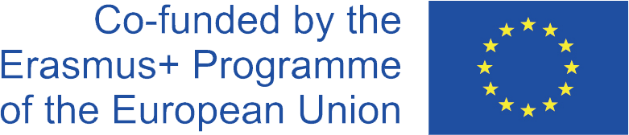 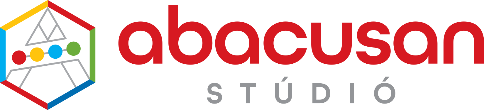 Élet a falun 2. hibakerüléssel - megoldás
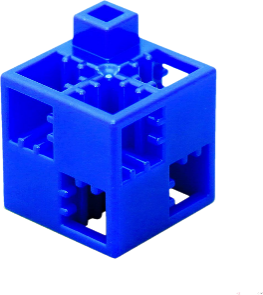 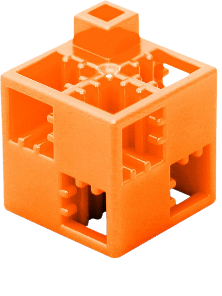 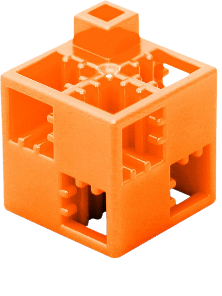 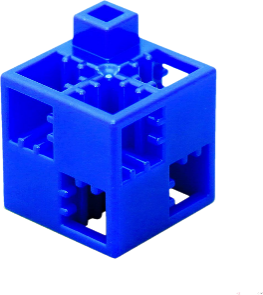 Nagyobb telek-
méretek
Start
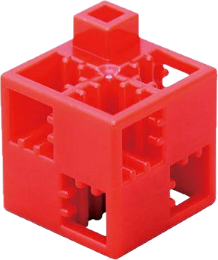 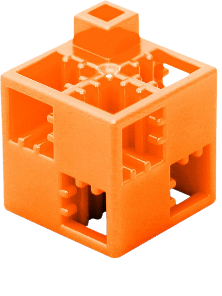 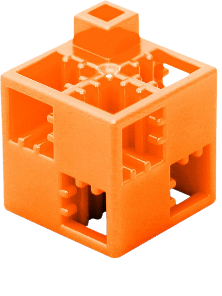 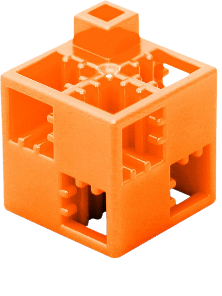 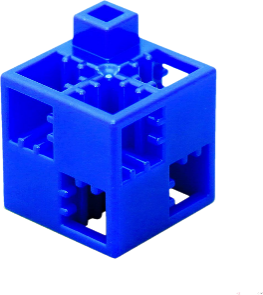 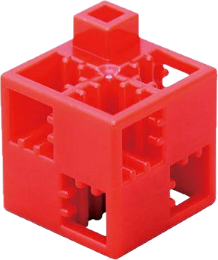 Kisebb
népsűrűség
Fel
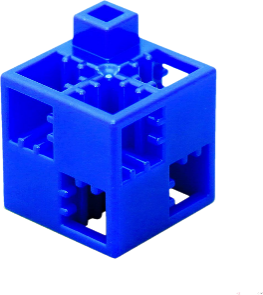 Több
munka-
lehetőség
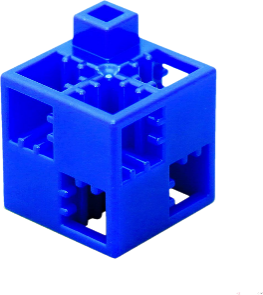 Le
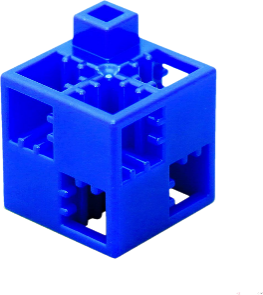 Mozgal-
masabb
életvitel
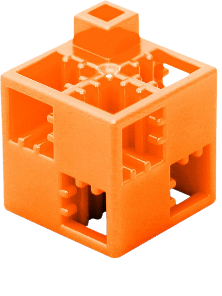 Jobbra
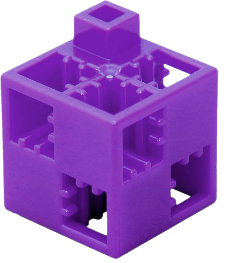 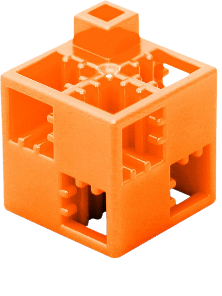 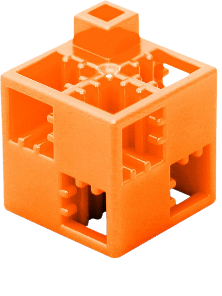 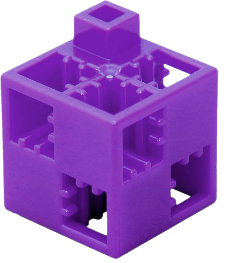 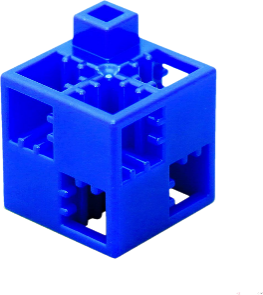 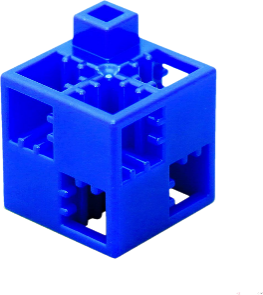 Össze-
tartóbb
lakó-
közösség
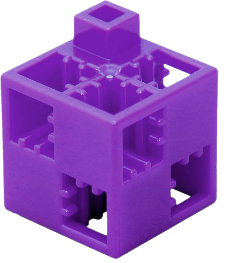 Balra
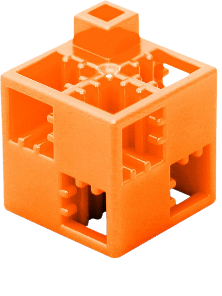 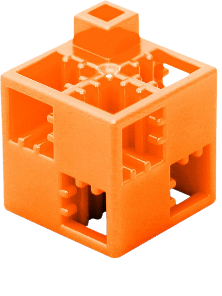 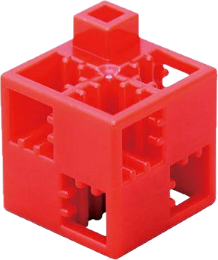 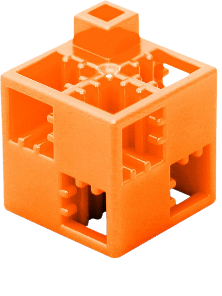 Kevesebb
szolgál-
tatás
Cél
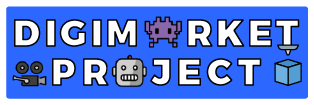 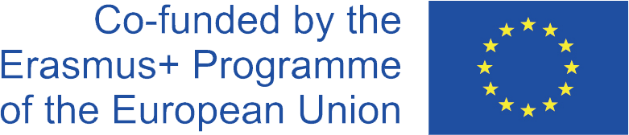 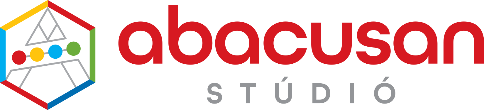 Középületek 3.
Labirintus
A feladat: 
Juss el a START mezőtől a CÉL mezőig, a négy irányt követve (fel, le, jobbra, balra), azonban átlósan nem léphetsz. Az egyes irányokat minden esetben más-más színű ArTeC Blocks elemek jelölik. A megoldáshoz használhatod ezeket vagy a lap alján található négyzetekbe nyilakkal is kijelölheted a helyes utat. Minden megjelölt mezőn haladj keresztül és gyűjtsd össze a pálya címéhez kapcsolódó elemeket. 
Figyelj:
A nem oda illő elemet tartalmazó mezőt/mezőket kerüld el!
Folyamatot bemutató pálya esetében fontos a helyes sorrend!
Egyéb esetekben több jó megoldás is létezik!
Kórház
Sorház
Bevásárló
központ
Rendőrség
Polgár-
mesteri
hivatal
Start
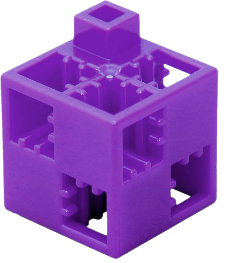 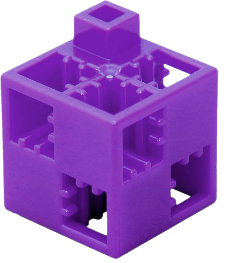 Fel
Tűzoltóság
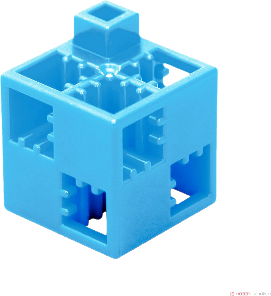 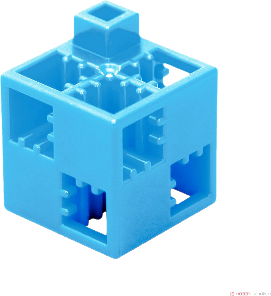 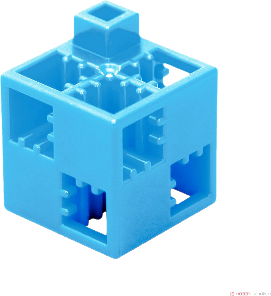 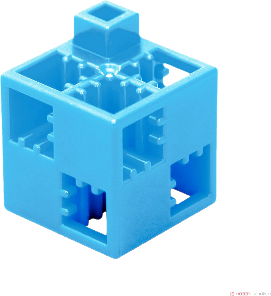 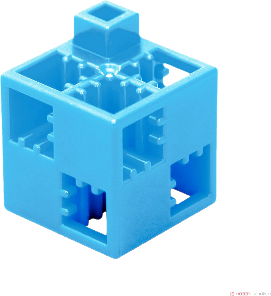 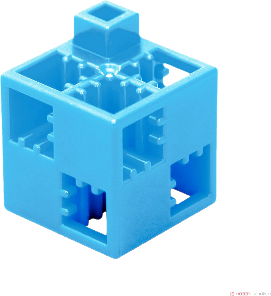 Le
Iskola
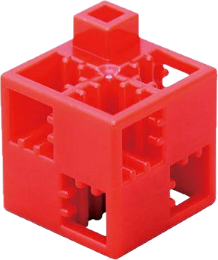 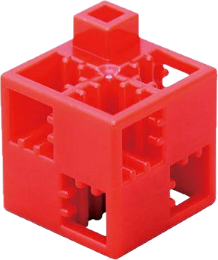 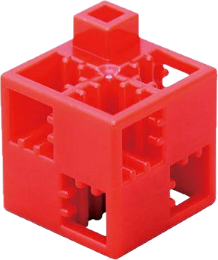 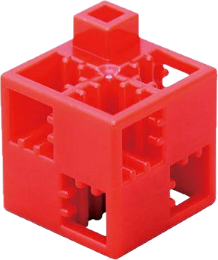 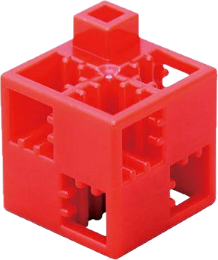 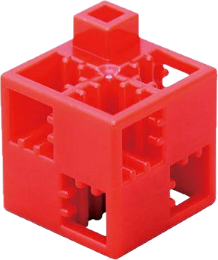 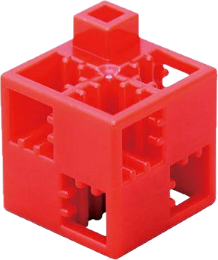 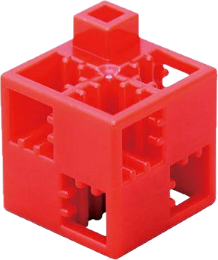 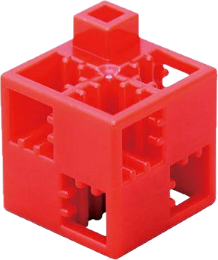 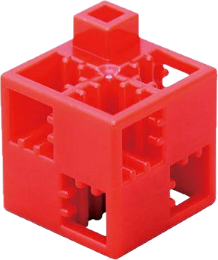 Cél
Óvoda
Lakótelep
Jobbra
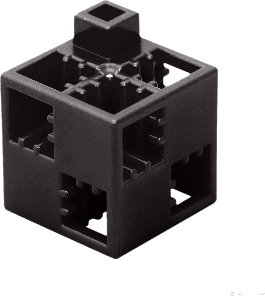 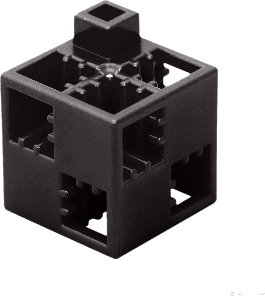 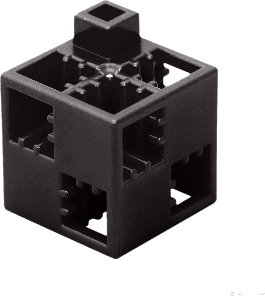 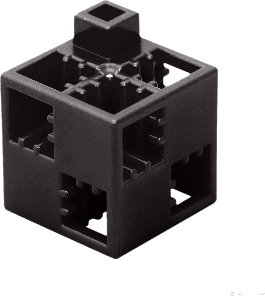 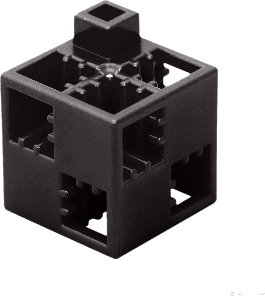 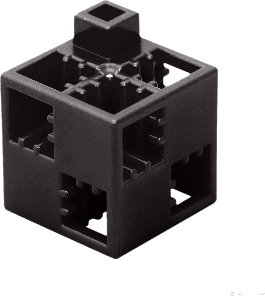 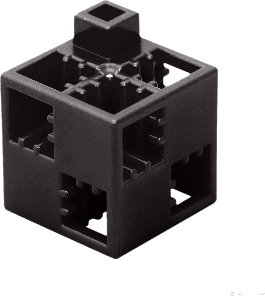 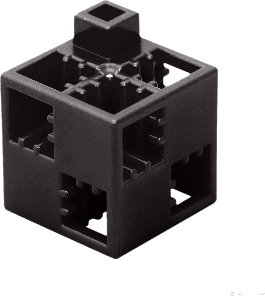 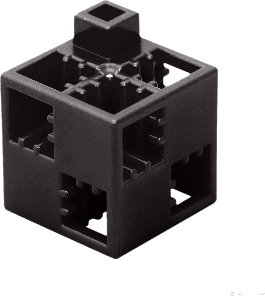 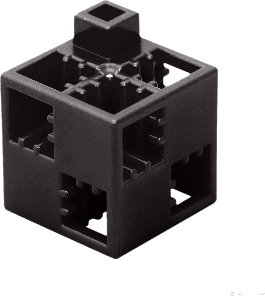 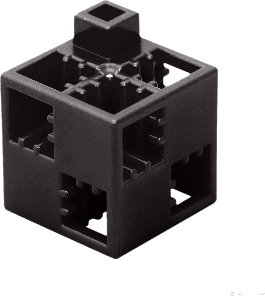 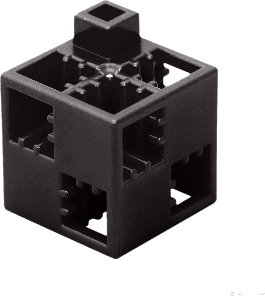 Balra
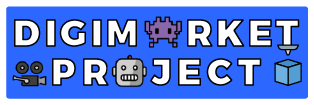 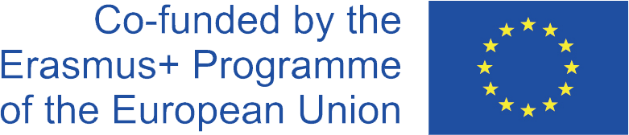 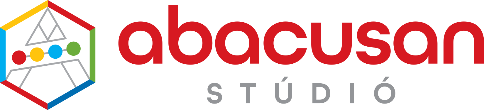 Középületek 3. hibakerüléssel - megoldás
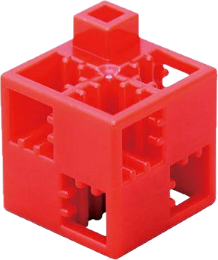 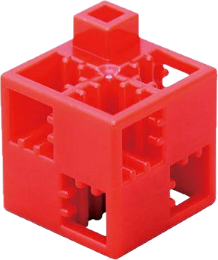 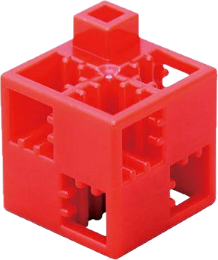 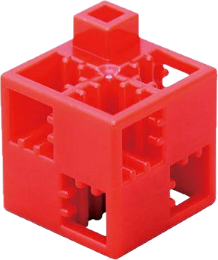 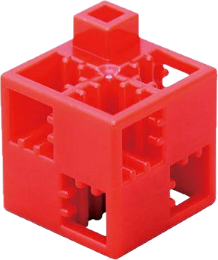 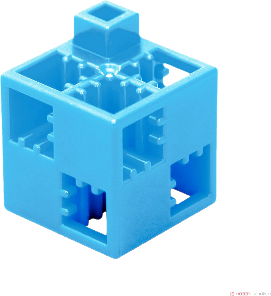 Kórház
Sorház
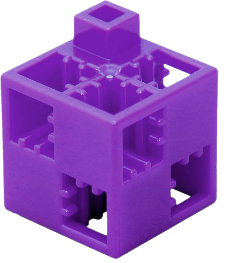 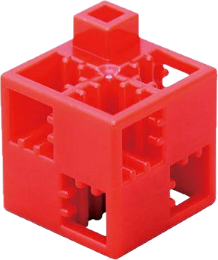 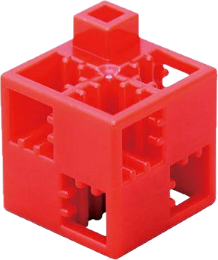 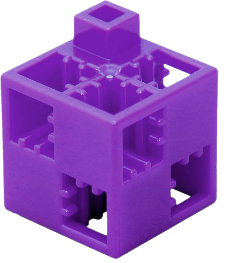 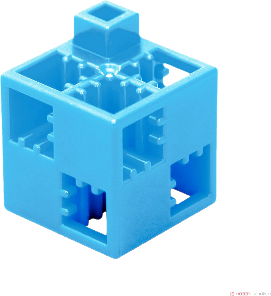 Bevásárló
központ
Fel
Rendőrség
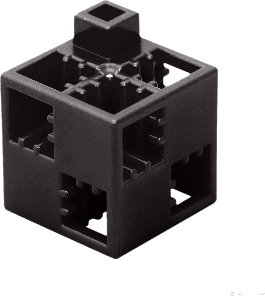 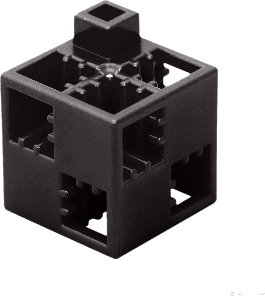 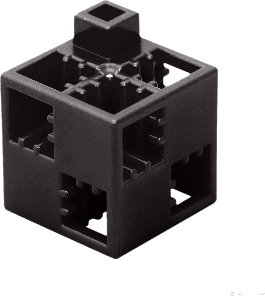 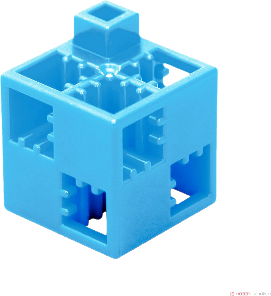 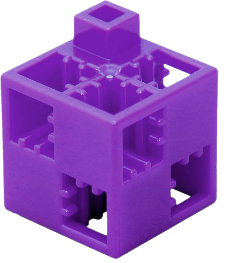 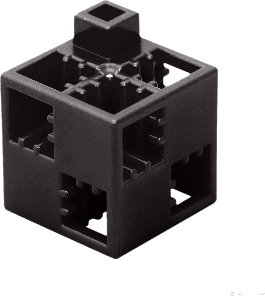 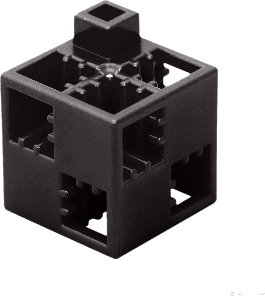 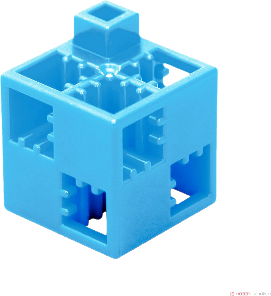 Polgár-
mesteri
hivatal
Start
Le
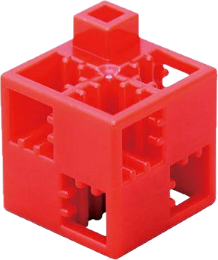 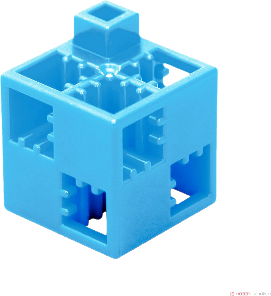 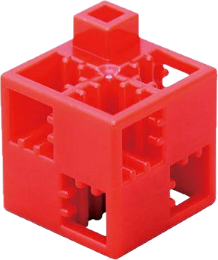 Tűzoltóság
Jobbra
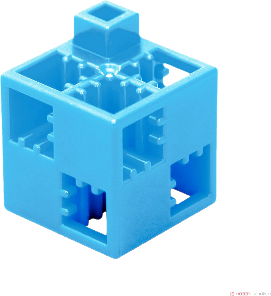 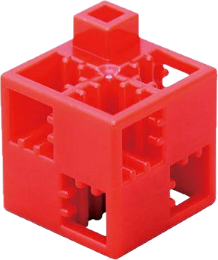 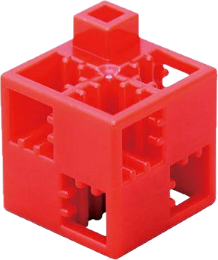 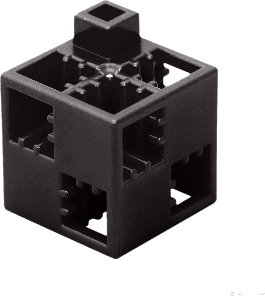 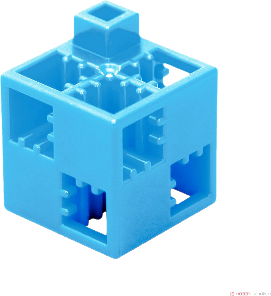 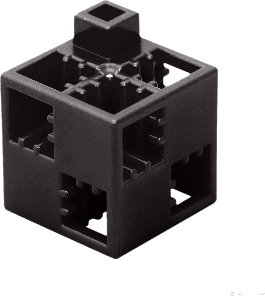 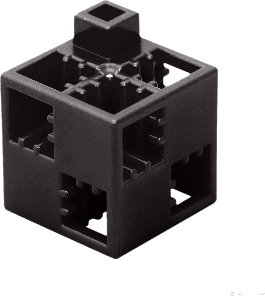 Iskola
Balra
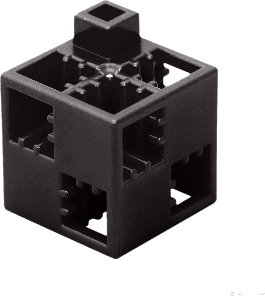 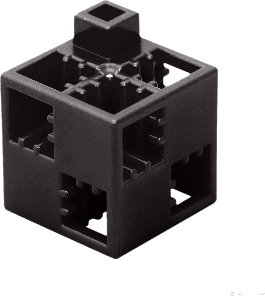 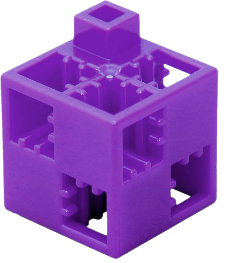 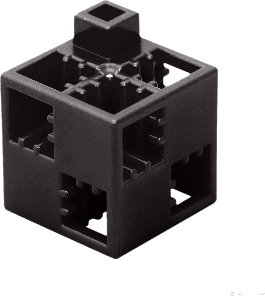 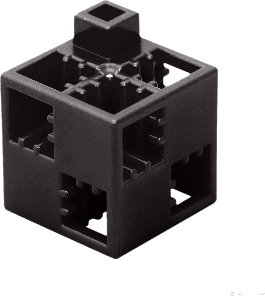 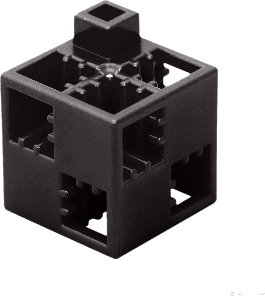 Cél
Óvoda
Lakótelep
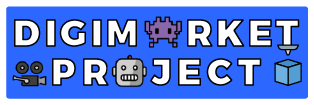 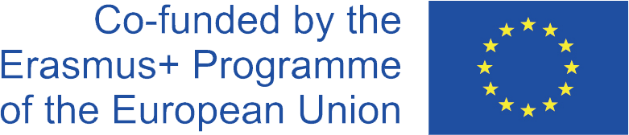 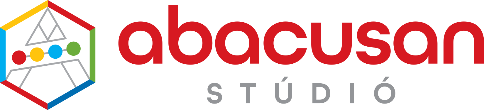 Toronyház építési menete 4.
Labirintus
A feladat: 
Juss el a START mezőtől a CÉL mezőig, a négy irányt követve (fel, le, jobbra, balra), azonban átlósan nem léphetsz. Az egyes irányokat minden esetben más-más színű ArTeC Blocks elemek jelölik. A megoldáshoz használhatod ezeket vagy a lap alján található négyzetekbe nyilakkal is kijelölheted a helyes utat. Minden megjelölt mezőn haladj keresztül és gyűjtsd össze a pálya címéhez kapcsolódó elemeket. 
Figyelj:
A nem oda illő elemet tartalmazó mezőt/mezőket kerüld el!
Folyamatot bemutató pálya esetében fontos a helyes sorrend!
Egyéb esetekben több jó megoldás is létezik!
Start
Függőleges
vasbeton
szerkezet
Mély-
alapozás
Térháló elemek
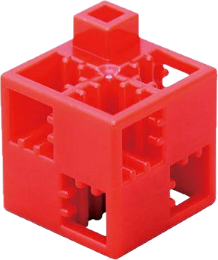 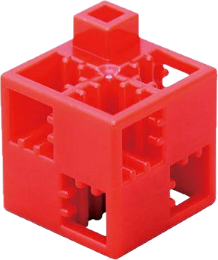 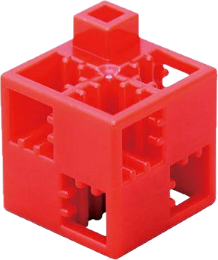 Cél
Fel
Nyílászárók,
szigetelés,
vakolás,
színezés
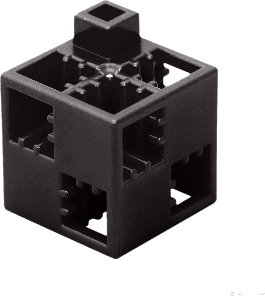 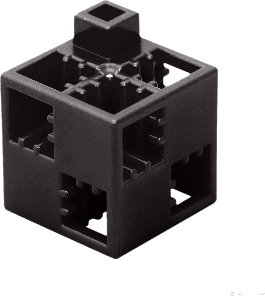 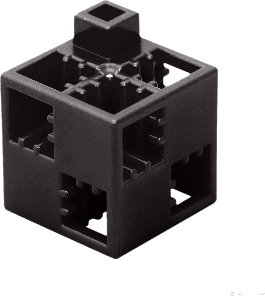 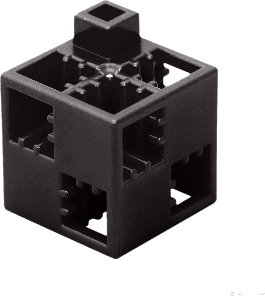 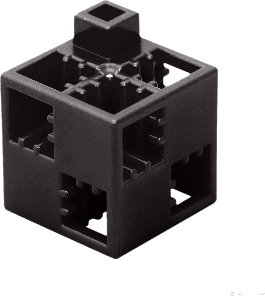 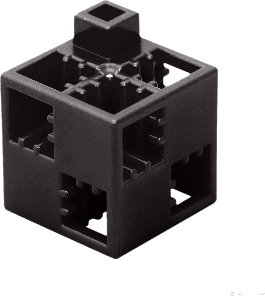 Vizszintes
vasbeton
szerkezet
Le
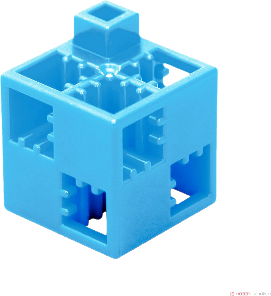 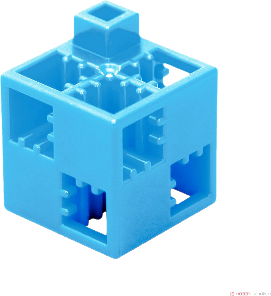 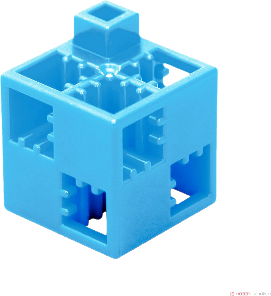 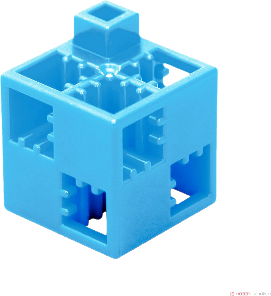 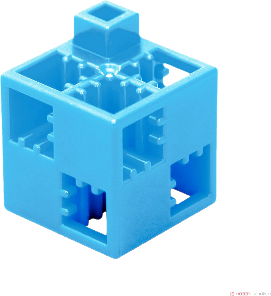 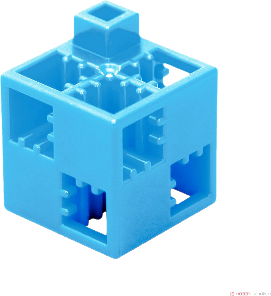 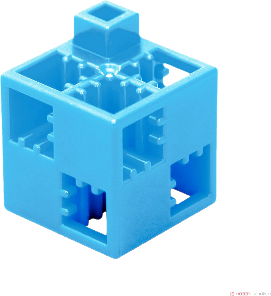 Jobbra
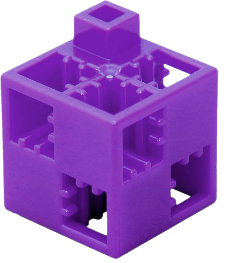 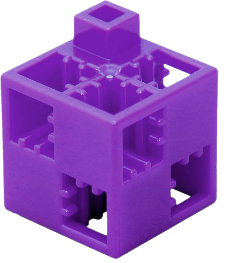 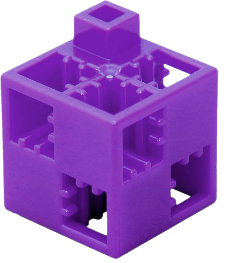 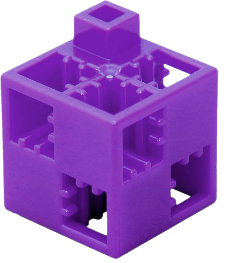 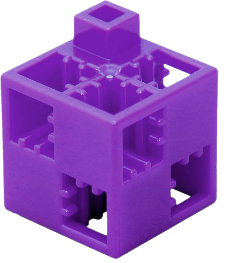 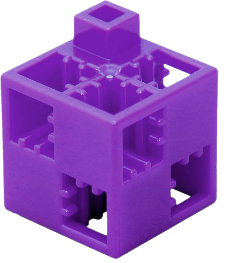 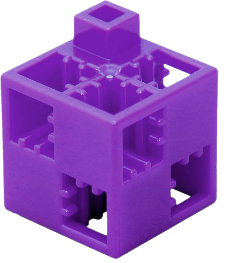 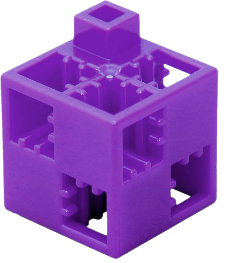 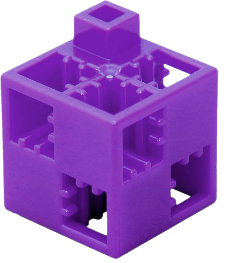 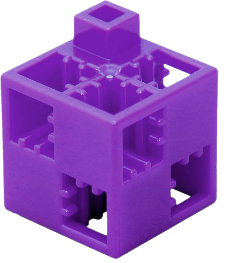 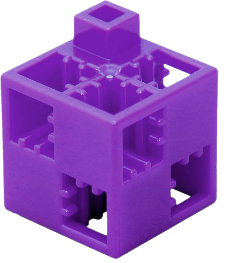 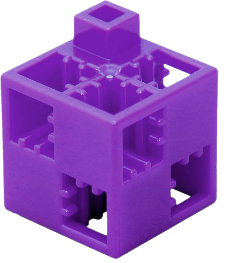 Balra
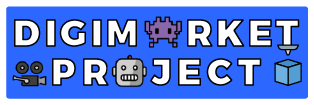 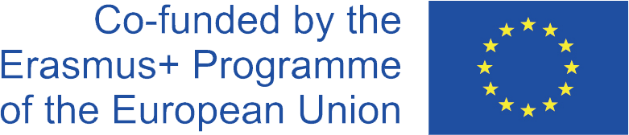 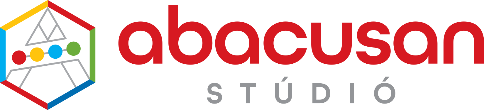 Toronyház építési menete 4. - megoldás
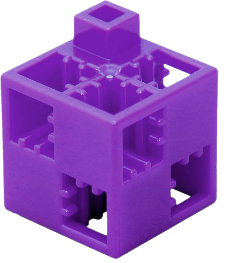 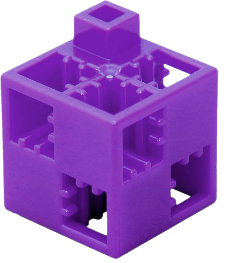 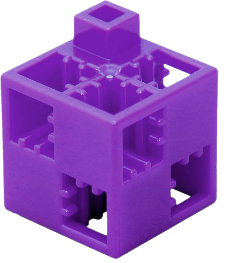 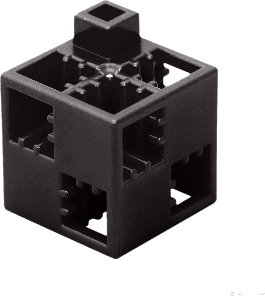 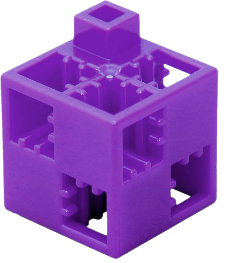 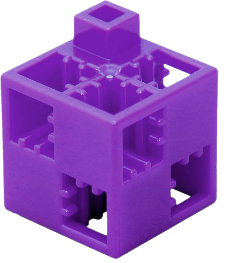 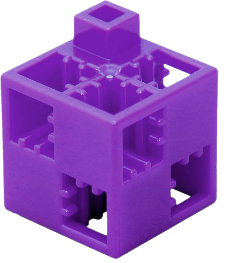 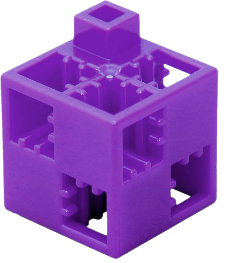 Start
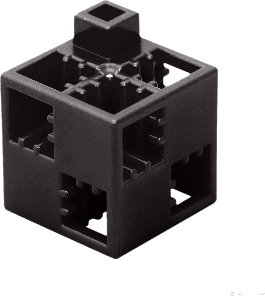 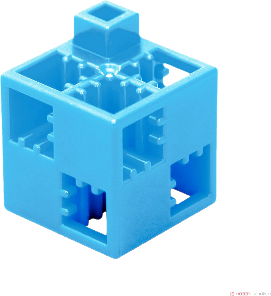 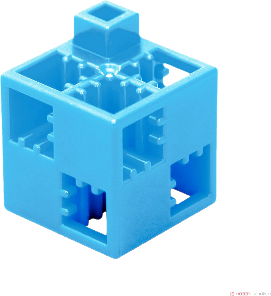 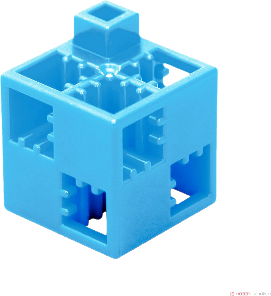 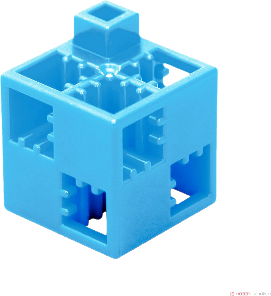 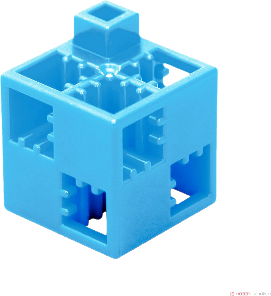 Függőleges
vasbeton
szerkezet
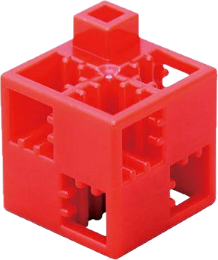 Mély-
alapozás
Fel
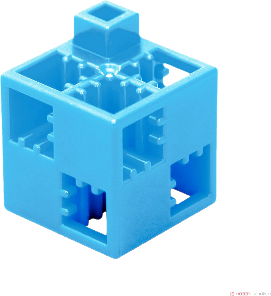 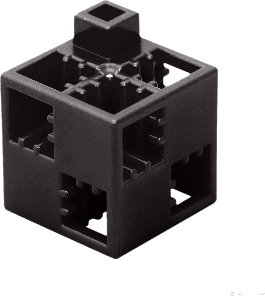 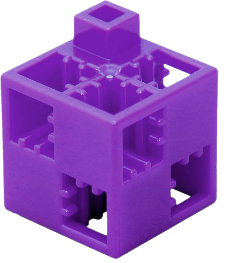 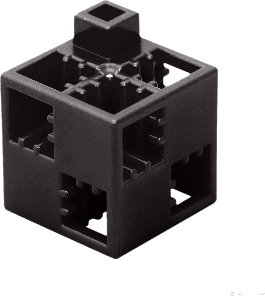 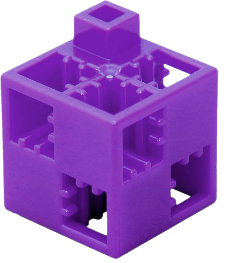 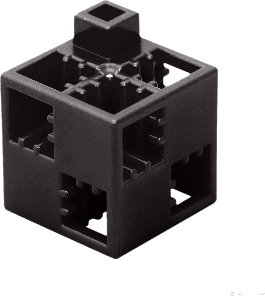 Térháló elemek
Le
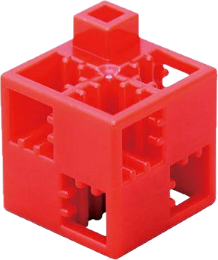 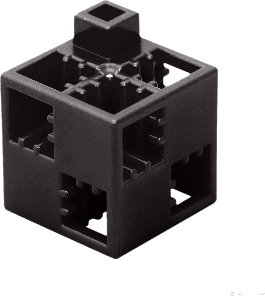 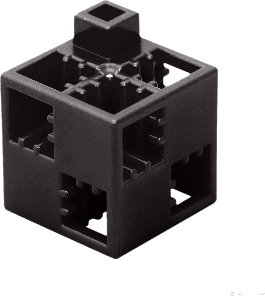 Cél
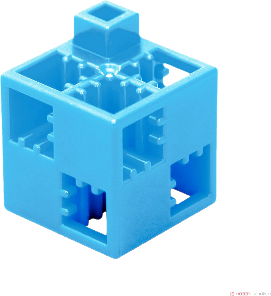 Jobbra
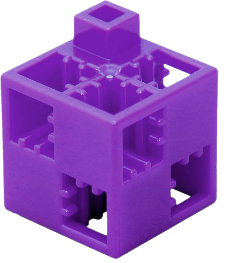 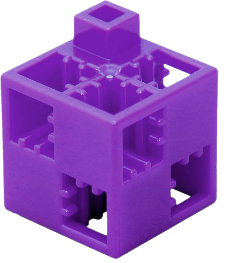 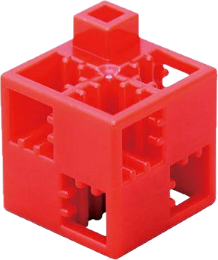 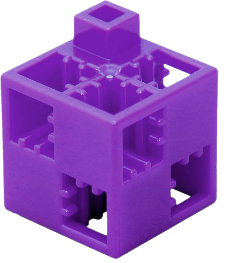 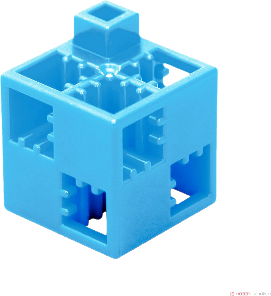 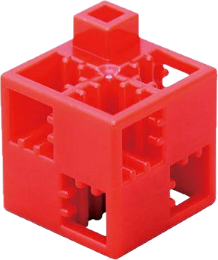 Nyílászárók,
szigetelés,
vakolás,
színezés
Vízszintes
vasbeton
szerkezet
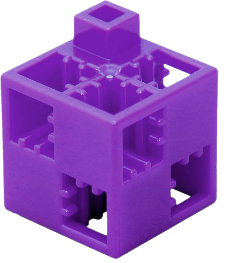 Balra
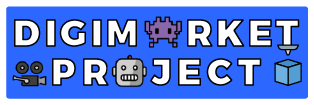 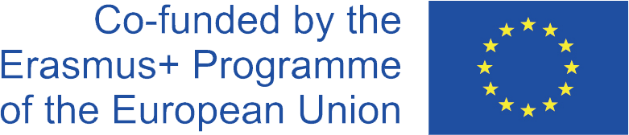 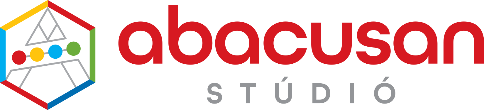 Város jellemzői 5.
Labirintus
A feladat: 
Juss el a START mezőtől a CÉL mezőig, a négy irányt követve (fel, le, jobbra, balra), azonban átlósan nem léphetsz. Az egyes irányokat minden esetben más-más színű ArTeC Blocks elemek jelölik. A megoldáshoz használhatod ezeket vagy a lap alján található négyzetekbe nyilakkal is kijelölheted a helyes utat. Minden megjelölt mezőn haladj keresztül és gyűjtsd össze a pálya címéhez kapcsolódó elemeket. 
Figyelj:
A nem oda illő elemet tartalmazó mezőt/mezőket kerüld el!
Folyamatot bemutató pálya esetében fontos a helyes sorrend!
Egyéb esetekben több jó megoldás is létezik!
Össze-
tartozóbb
lakó-
közösség
Magasabb telekárak
Start
Több 
munka-
lehetőség
Nagyobb
nép-
sűrűség
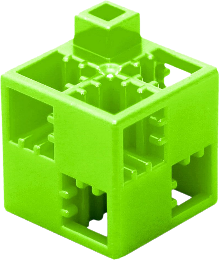 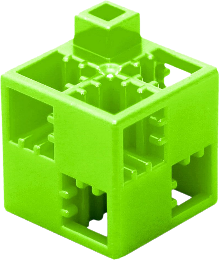 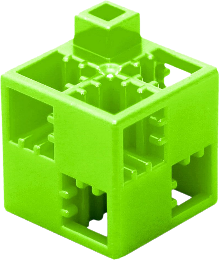 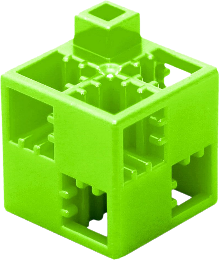 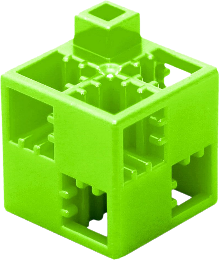 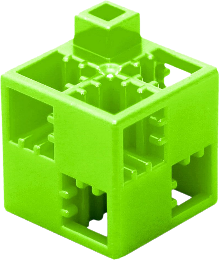 Mozgal-masabb
életvitel
Fel
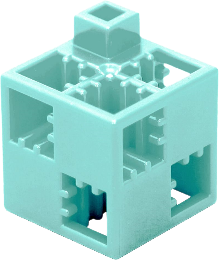 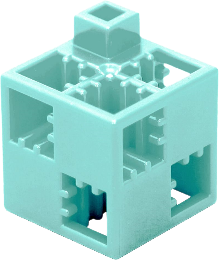 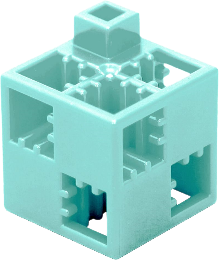 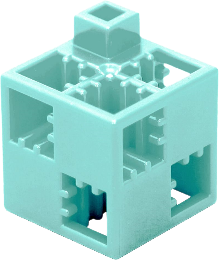 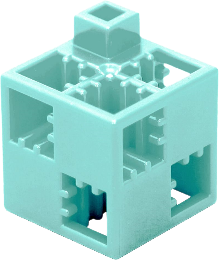 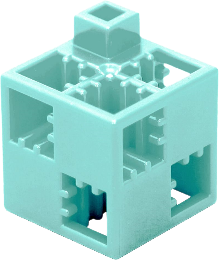 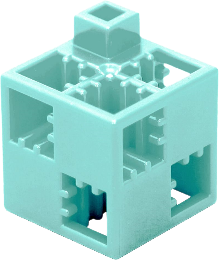 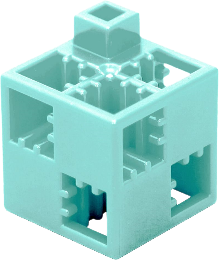 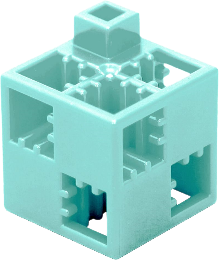 Kevesebb
szolgáltatás
Le
Kisebb
telekméret
Kulturális-,
ipari-, 
kereskedelmi 
központ
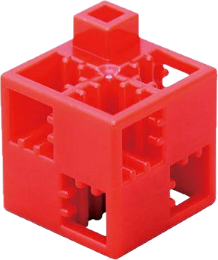 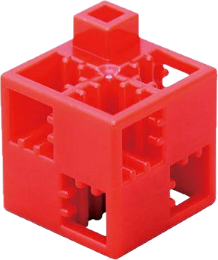 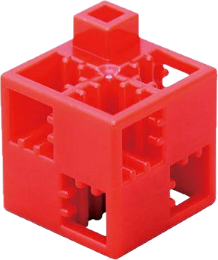 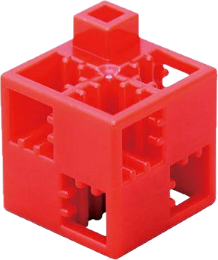 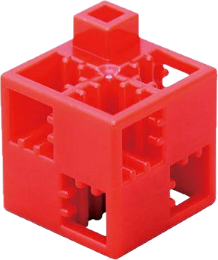 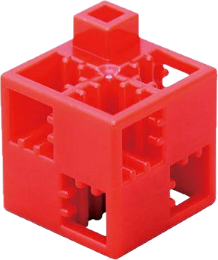 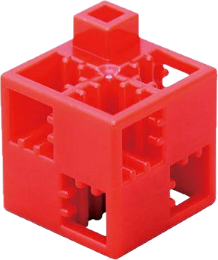 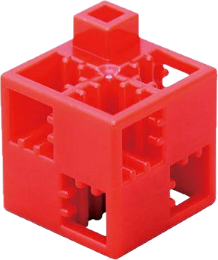 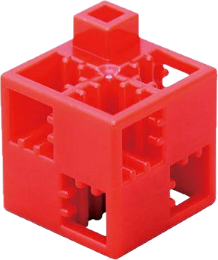 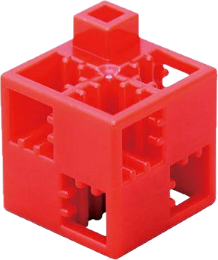 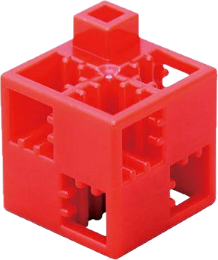 Cél
Jobbra
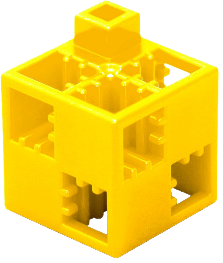 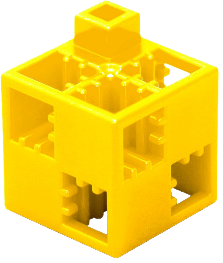 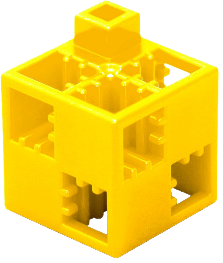 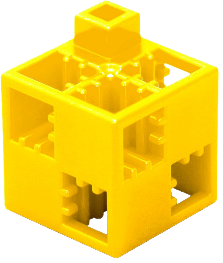 Balra
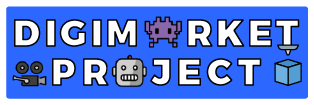 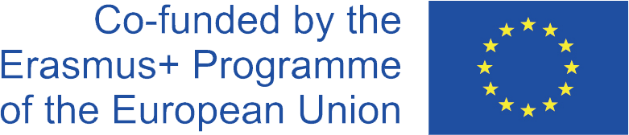 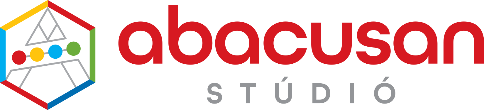 Város jellemzői 5. hibakerüléssel - megoldás
Össze-
tartozóbb
lakó-
közösség
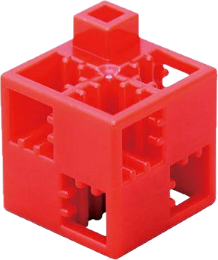 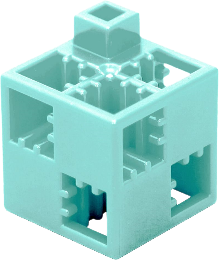 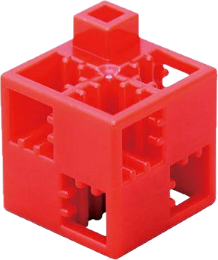 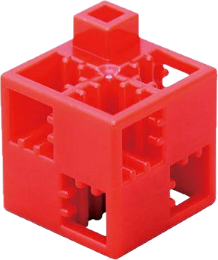 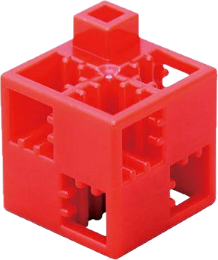 Magasabb telekárak
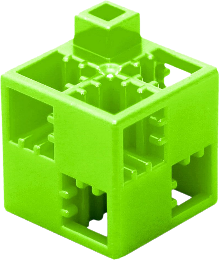 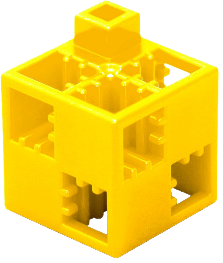 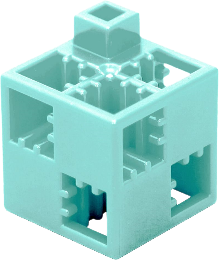 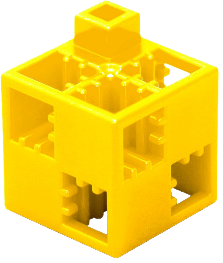 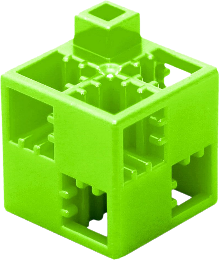 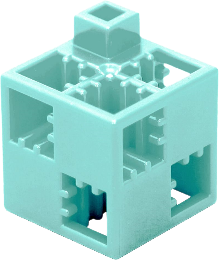 Start
Fel
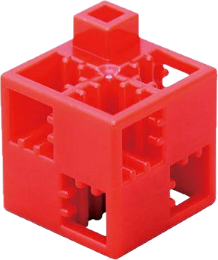 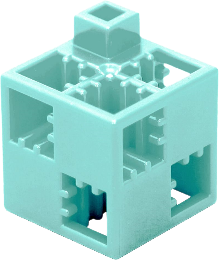 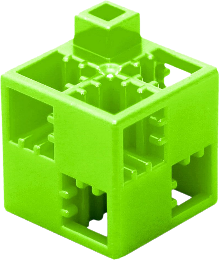 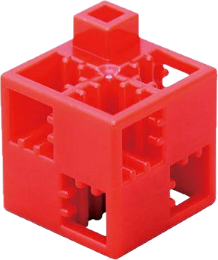 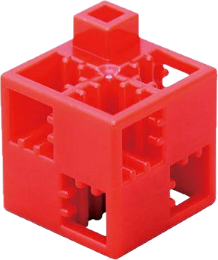 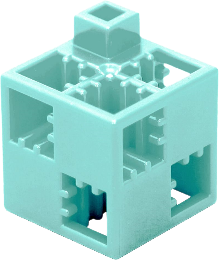 Több 
munka-
lehetőség
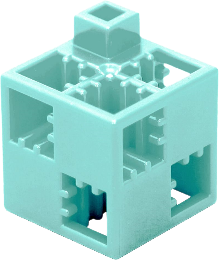 Nagyobb
nép-
sűrűség
Le
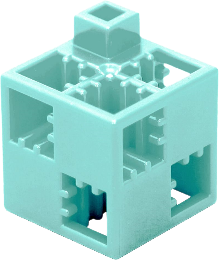 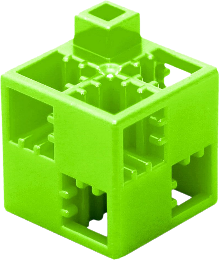 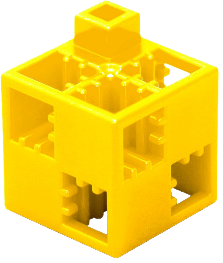 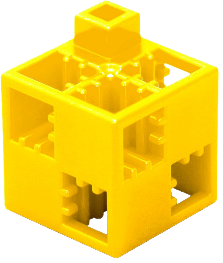 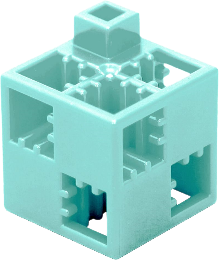 Mozgal-masabb
életvitel
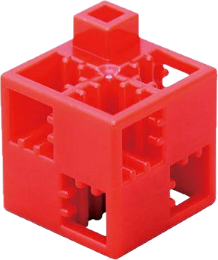 Jobbra
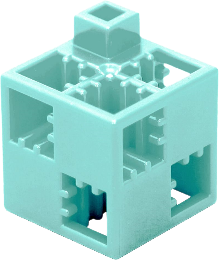 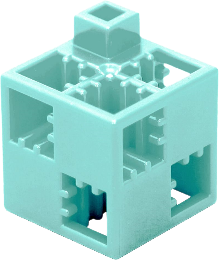 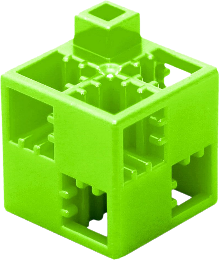 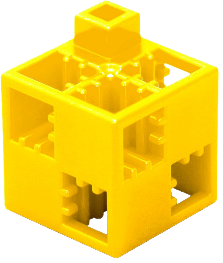 Kevesebb
szolgáltatás
Kisebb
telekméret
Balra
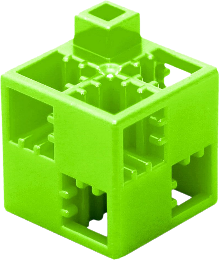 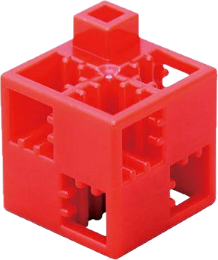 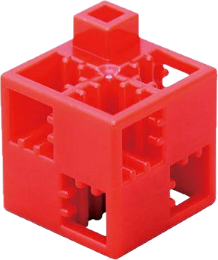 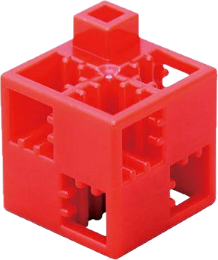 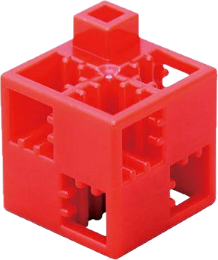 Kulturális-,
ipari-, 
kereskedelmi 
központ
Cél
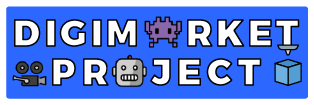 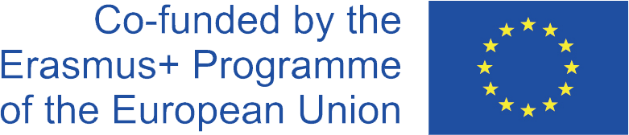 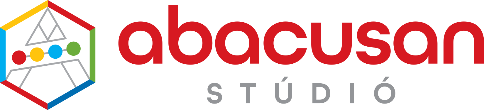 Zöldséges kert 6.
Labirintus
A feladat: 
Juss el a START mezőtől a CÉL mezőig, a négy irányt követve (fel, le, jobbra, balra), azonban átlósan nem léphetsz. Az egyes irányokat minden esetben más-más színű ArTeC Blocks elemek jelölik. A megoldáshoz használhatod ezeket vagy a lap alján található négyzetekbe nyilakkal is kijelölheted a helyes utat. Minden megjelölt mezőn haladj keresztül és gyűjtsd össze a pálya címéhez kapcsolódó elemeket. 
Figyelj:
A nem oda illő elemet tartalmazó mezőt/mezőket kerüld el!
Folyamatot bemutató pálya esetében fontos a helyes sorrend!
Egyéb esetekben több jó megoldás is létezik!
Ültetésnél a család rendszertani
besorolásra figyelnek
Lágy szárú
növények
Jellemzően
igénytelen
növény
fajták
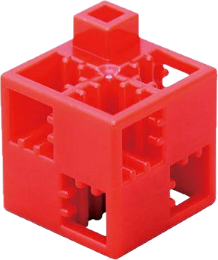 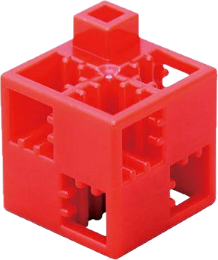 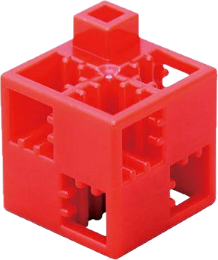 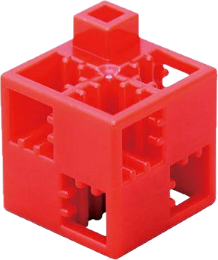 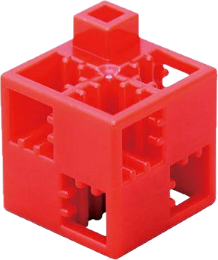 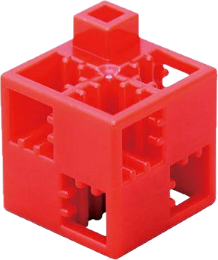 Intenzív
ápolást
igényelnek
Fontos 
tápanyag
források
Fel
Start
Ültetésnél a törzs rendszertani
besorolásra figyelnek
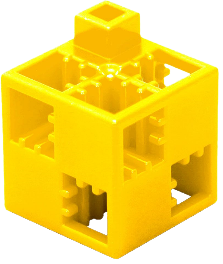 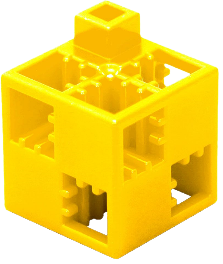 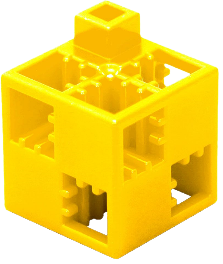 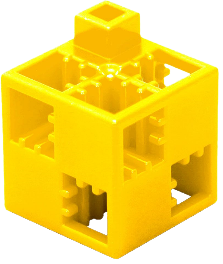 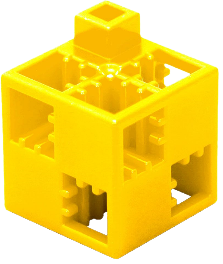 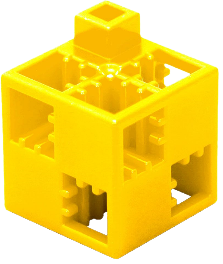 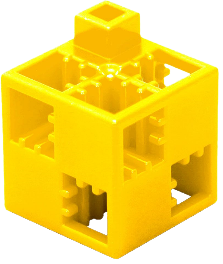 Cél
Le
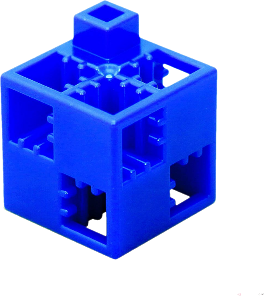 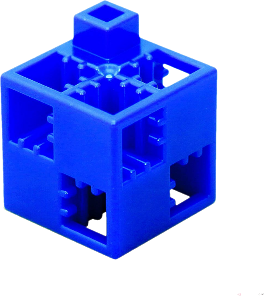 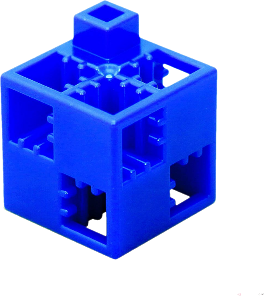 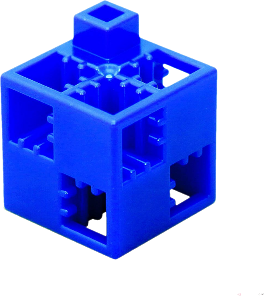 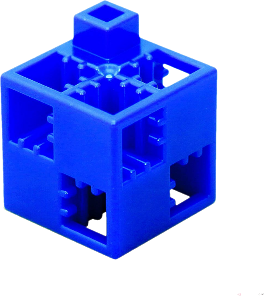 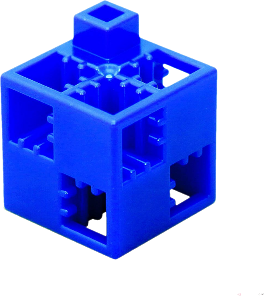 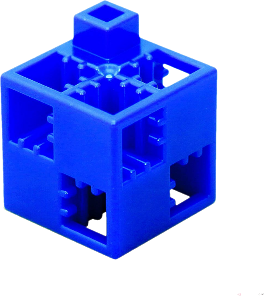 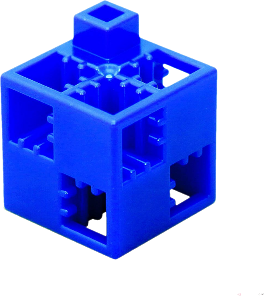 Jobbra
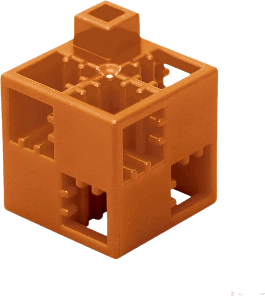 Balra
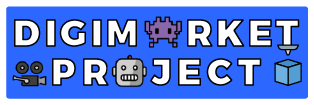 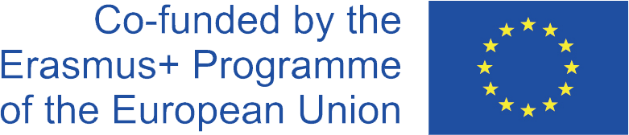 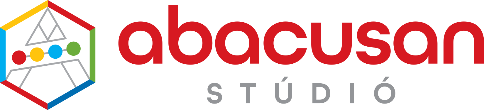 Zöldséges kert 6. hibakerüléssel - megoldás
Ültetésnél a család rendszertani
besorolásra figyelnek
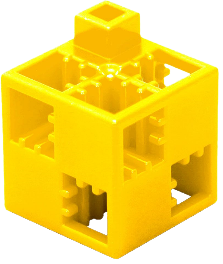 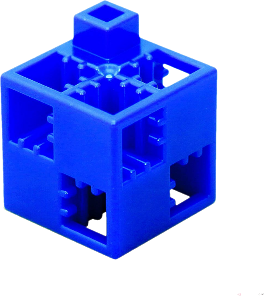 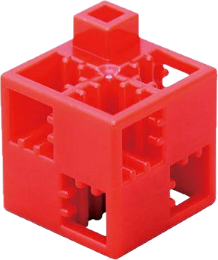 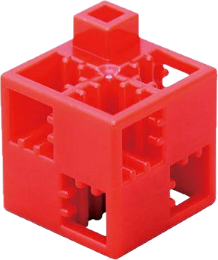 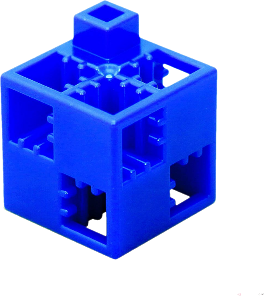 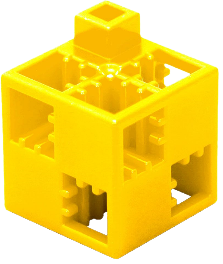 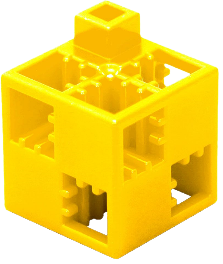 Lágy szárú
növények
Fel
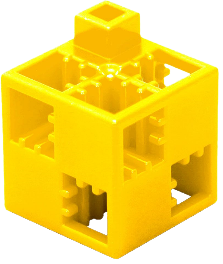 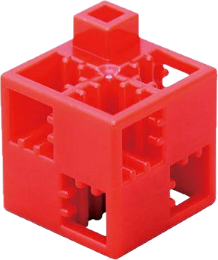 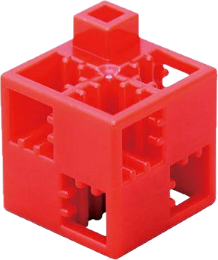 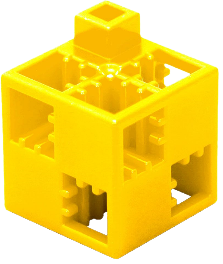 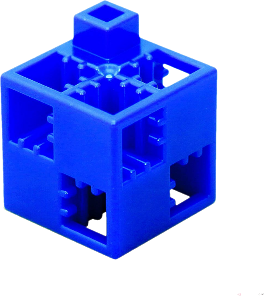 Jellemzően
igénytelen
növény
fajták
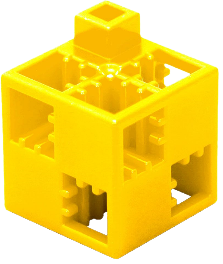 Le
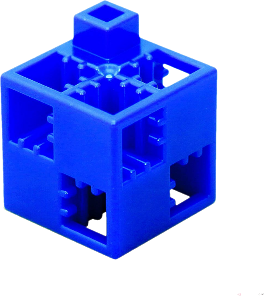 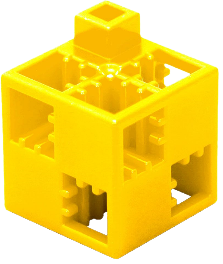 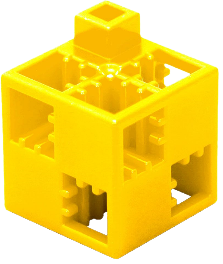 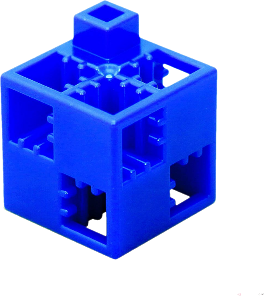 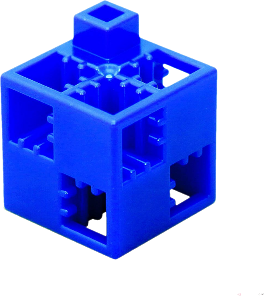 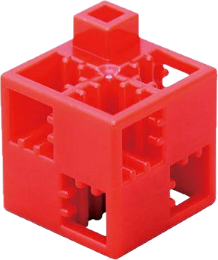 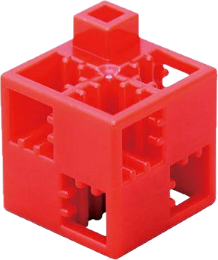 Intenzív
ápolást
igényelnek
Fontos 
tápanyag
források
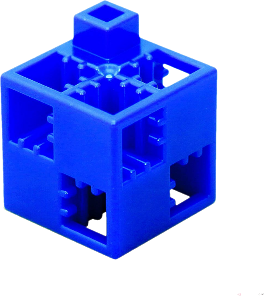 Start
Jobbra
Ültetésnél a törzs rendszertani
besorolásra figyelnek
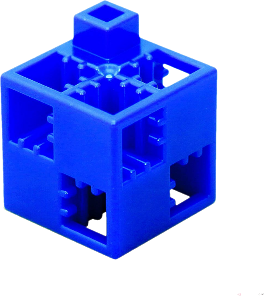 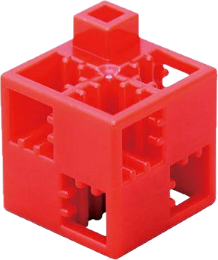 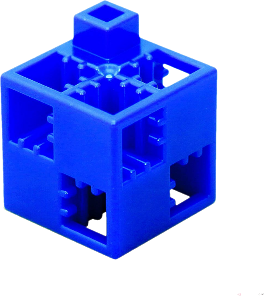 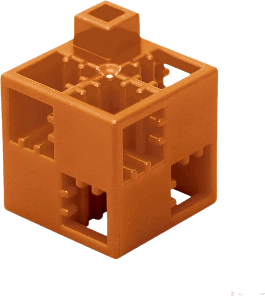 Cél
Balra
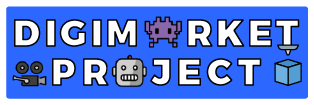 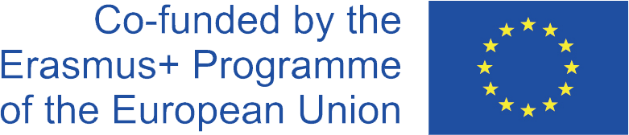 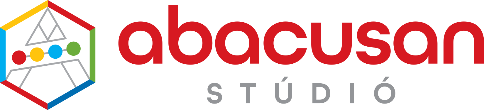 A papír 7.
Labirintus
A feladat: 
Juss el a START mezőtől a CÉL mezőig, a négy irányt követve (fel, le, jobbra, balra), azonban átlósan nem léphetsz. Az egyes irányokat minden esetben más-más színű ArTeC Blocks elemek jelölik. A megoldáshoz használhatod ezeket vagy a lap alján található négyzetekbe nyilakkal is kijelölheted a helyes utat. Minden megjelölt mezőn haladj keresztül és gyűjtsd össze a pálya címéhez kapcsolódó elemeket. 
Figyelj:
A nem oda illő elemet tartalmazó mezőt/mezőket kerüld el!
Folyamatot bemutató pálya esetében fontos a helyes sorrend!
Egyéb esetekben több jó megoldás is létezik!
Csak természetes 
növényi 
rostokból
készülhet
Start
Mesterséges
anyag
A fehér
színt
színezéssel
érik el
Előállítás
erősen 
környezet-
szennyező
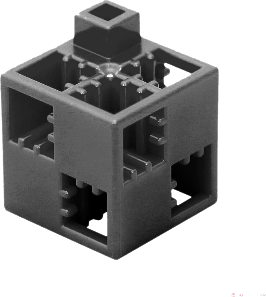 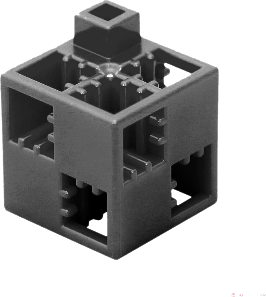 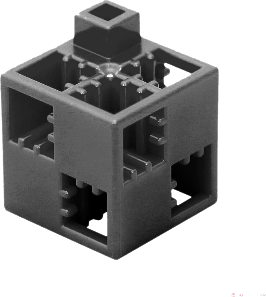 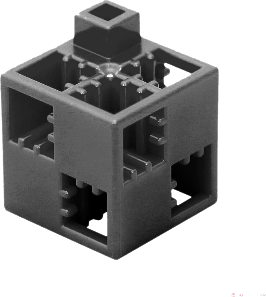 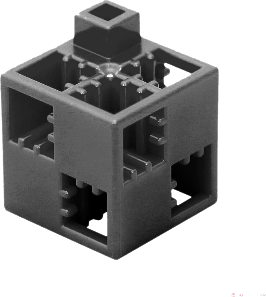 Jellemzően
„A”+számmal
jelölik 
a méreteit
A cellulóz
a fő
alapanyaga
Fel
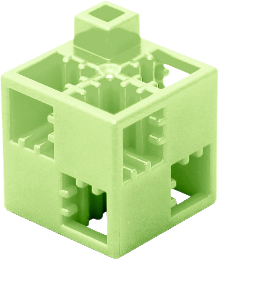 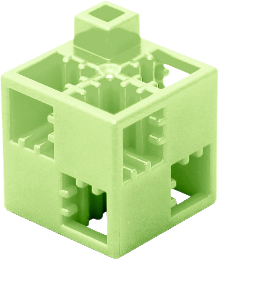 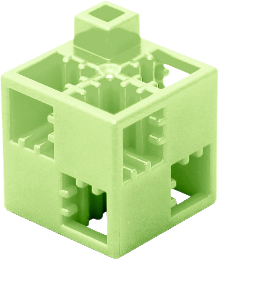 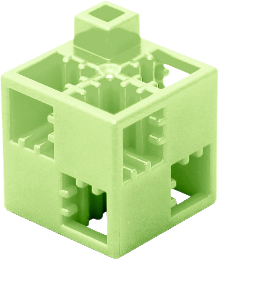 A töltő- 
anyagok
javítják a minőségét
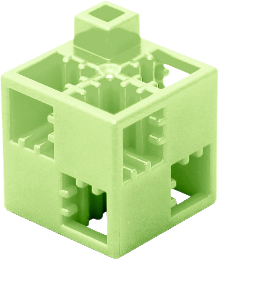 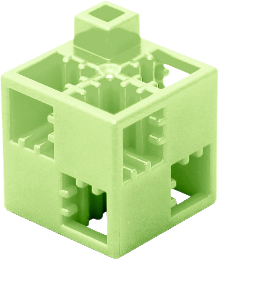 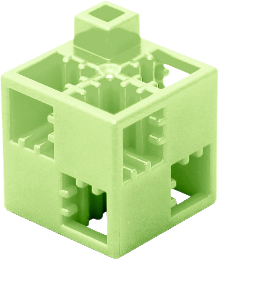 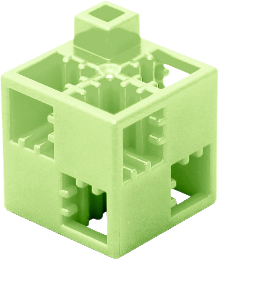 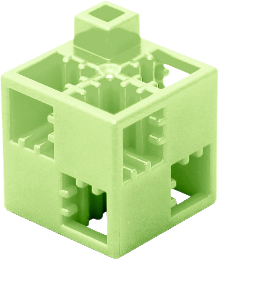 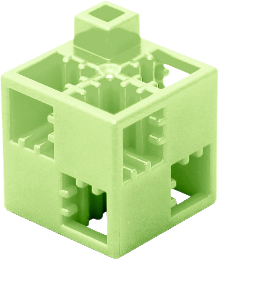 Le
Papírból és
rongyból
készülhet
újrapapír
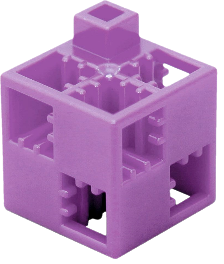 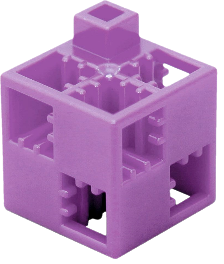 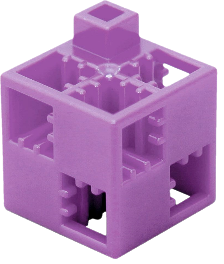 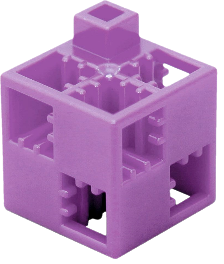 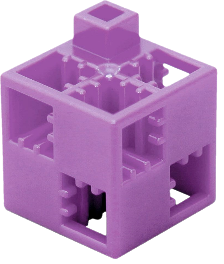 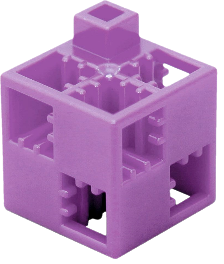 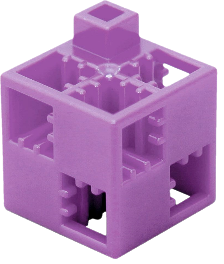 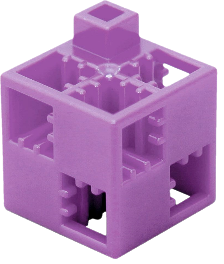 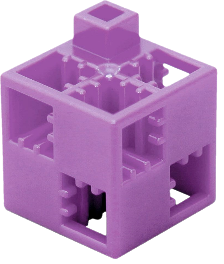 Cél
Jobbra
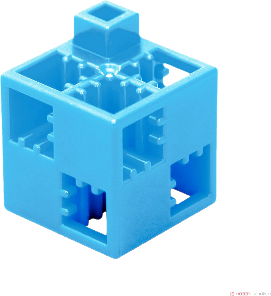 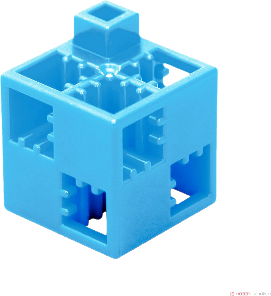 Balra
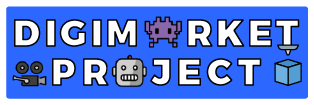 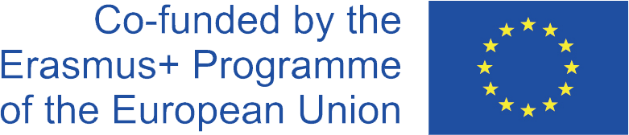 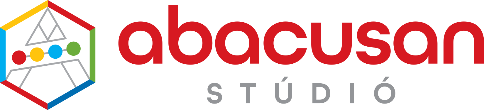 A papír 7. hibakerüléssel - megoldás
Csak természetes 
növényi 
rostokból
készülhet
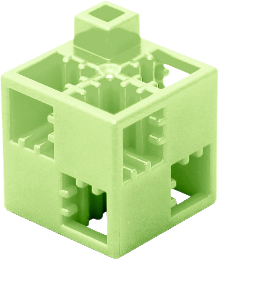 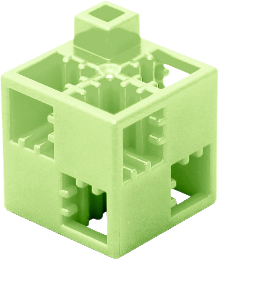 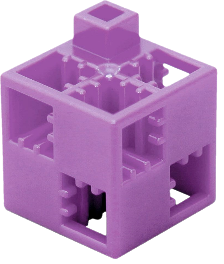 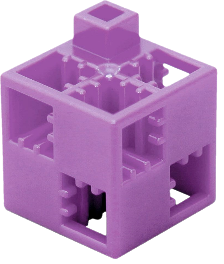 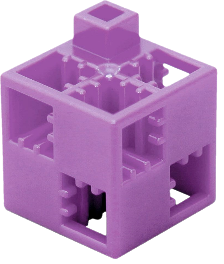 Start
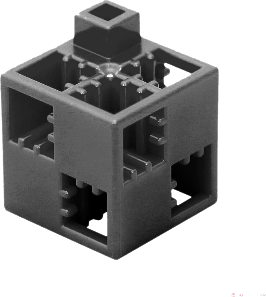 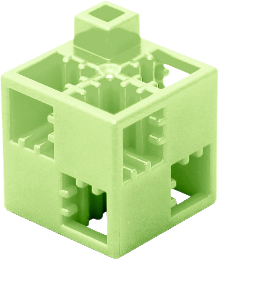 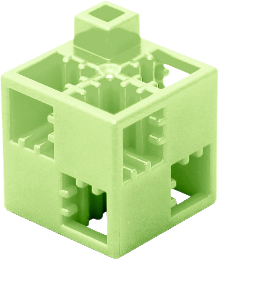 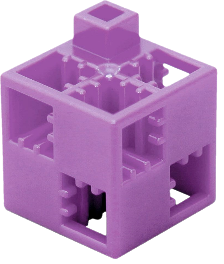 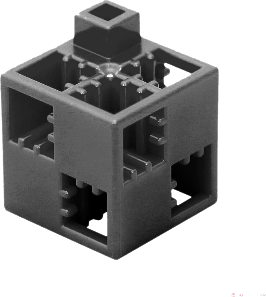 Mesterséges
anyag
Fel
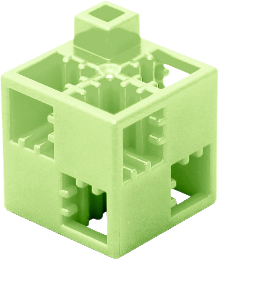 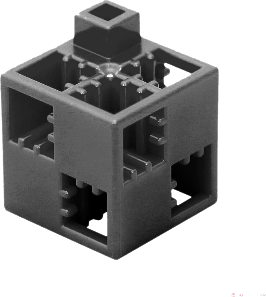 A fehér
színt
színezéssel
érik el
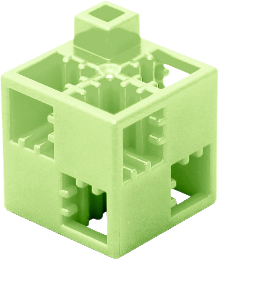 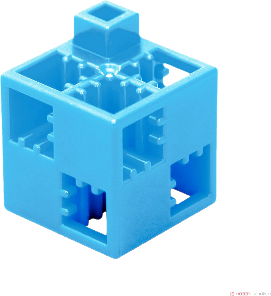 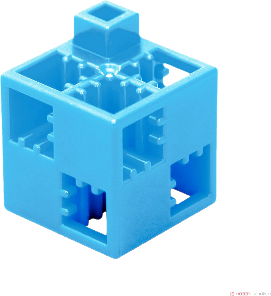 Előállítás
erősen 
környezet-
szennyező
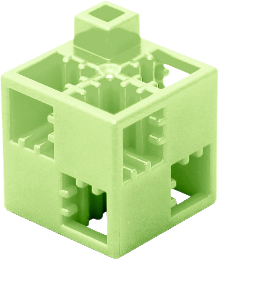 Le
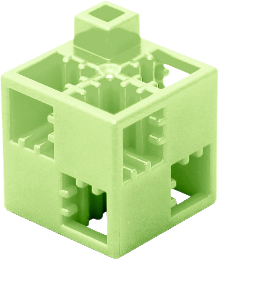 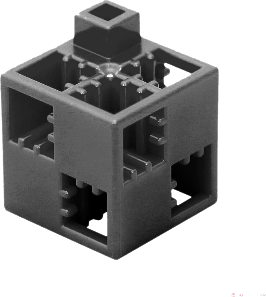 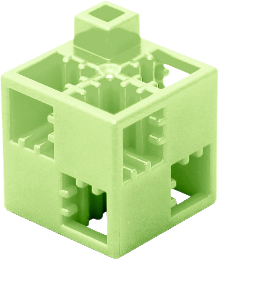 Jellemzően
„A”+számmal
jelölik 
a méreteit
A cellulóz
a fő
alapanyaga
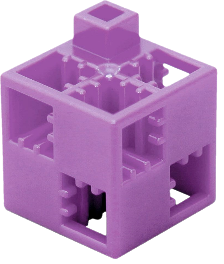 Jobbra
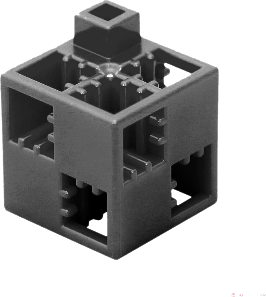 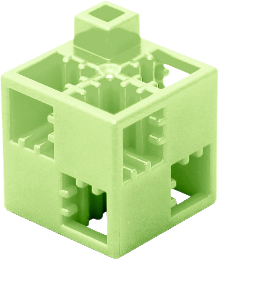 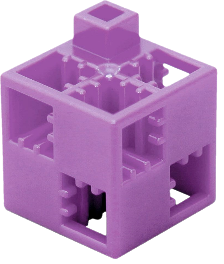 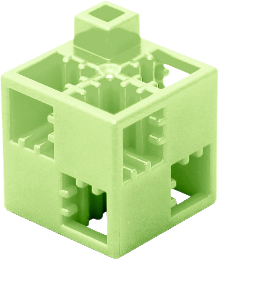 A töltő- 
anyagok
javítják a minőségét
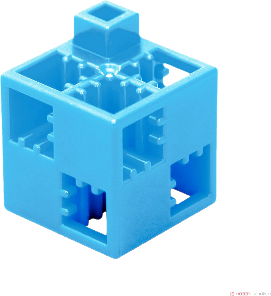 Balra
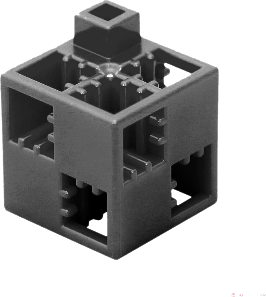 Papírból és
rongyból
készülhet
újrapapír
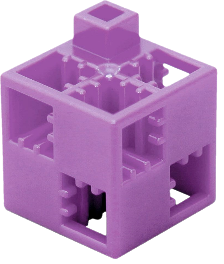 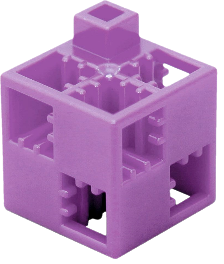 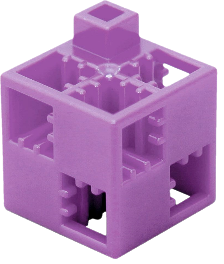 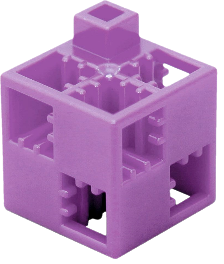 Cél
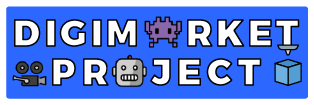 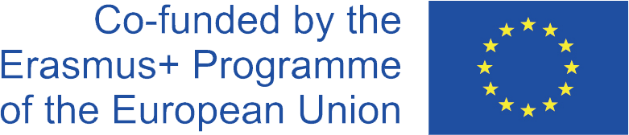 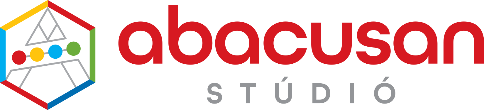 Anyagok a természetben 8.
Labirintus
A feladat: 
Juss el a START mezőtől a CÉL mezőig, a négy irányt követve (fel, le, jobbra, balra), azonban átlósan nem léphetsz. Az egyes irányokat minden esetben más-más színű ArTeC Blocks elemek jelölik. A megoldáshoz használhatod ezeket vagy a lap alján található négyzetekbe nyilakkal is kijelölheted a helyes utat. Minden megjelölt mezőn haladj keresztül és gyűjtsd össze a pálya címéhez kapcsolódó elemeket. 
Figyelj:
A nem oda illő elemet tartalmazó mezőt/mezőket kerüld el!
Folyamatot bemutató pálya esetében fontos a helyes sorrend!
Egyéb esetekben több jó megoldás is létezik!
Start
Vas
Fa
Agyag
Bauxit
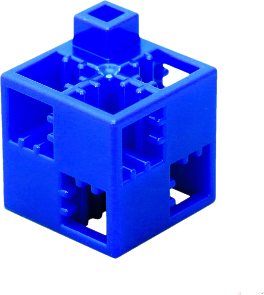 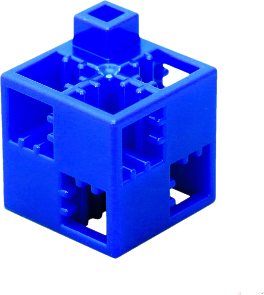 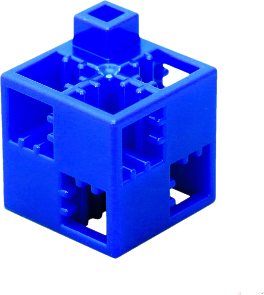 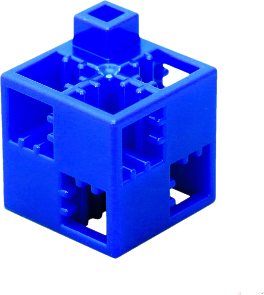 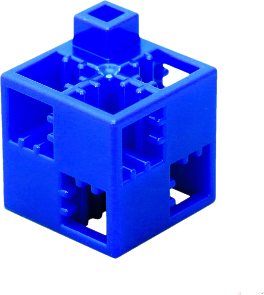 Fel
Sóder
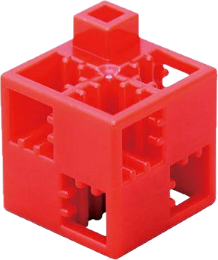 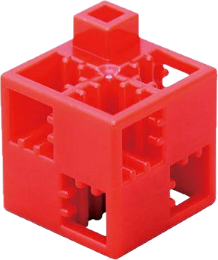 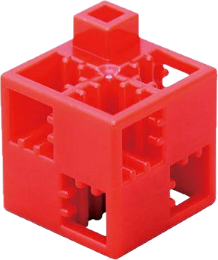 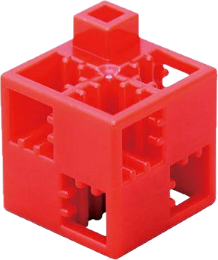 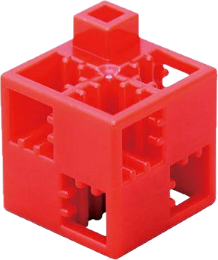 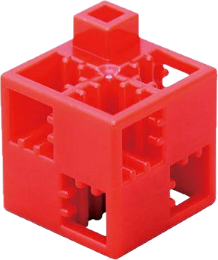 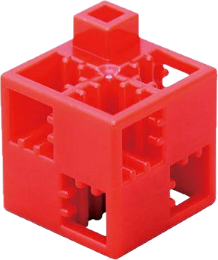 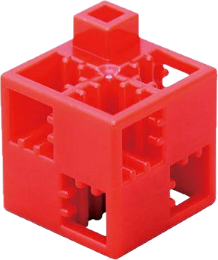 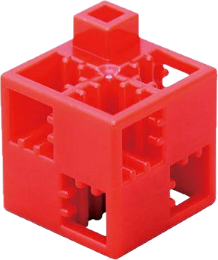 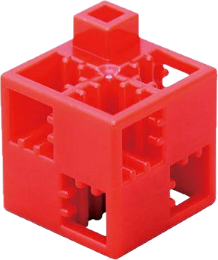 Alumínium
Le
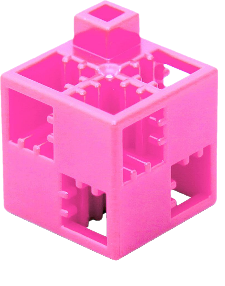 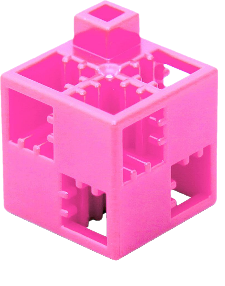 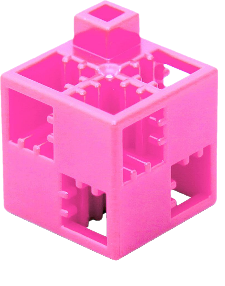 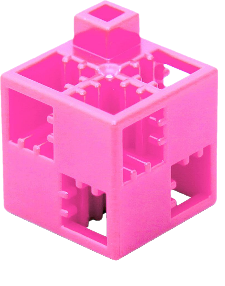 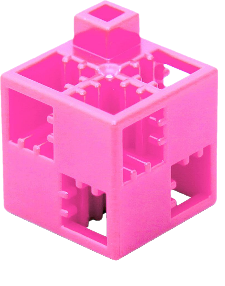 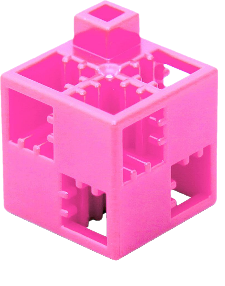 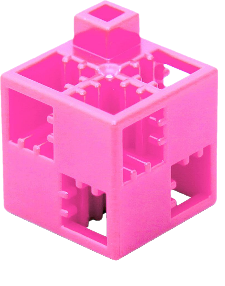 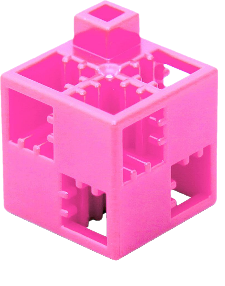 Cél
Homok
Jobbra
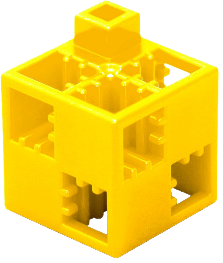 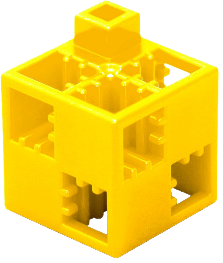 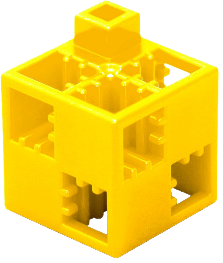 Balra
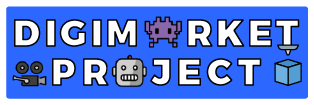 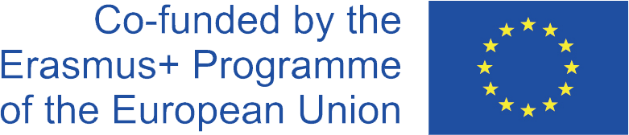 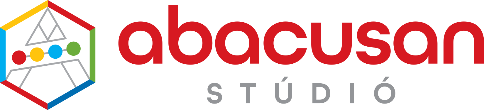 Anyagok a természetben 8. hibakerüléssel - megoldás
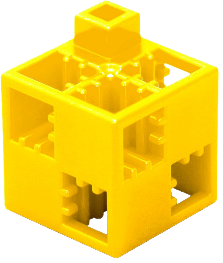 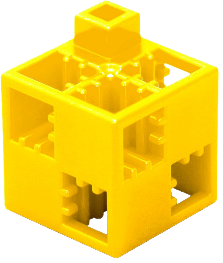 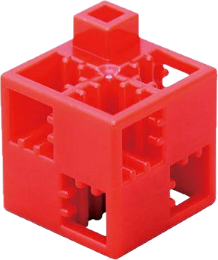 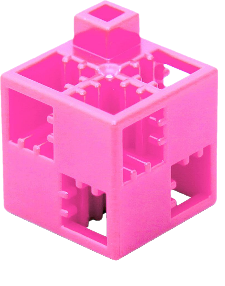 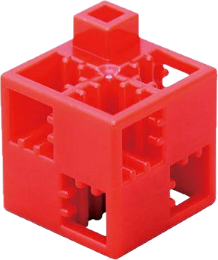 Start
Vas
Fa
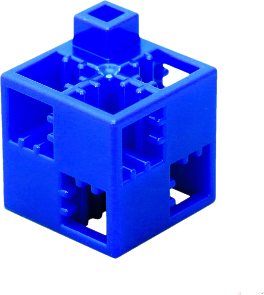 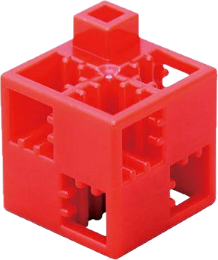 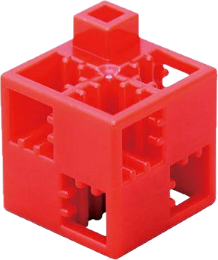 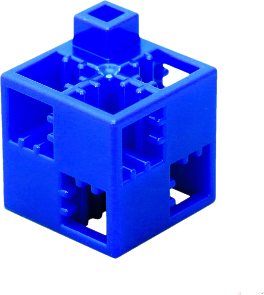 Fel
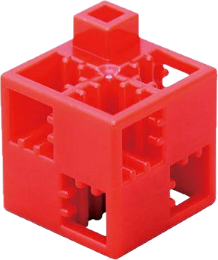 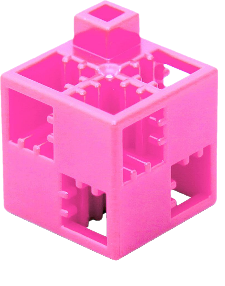 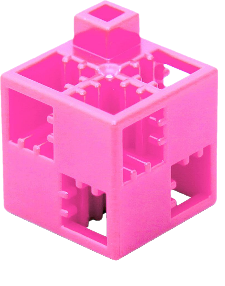 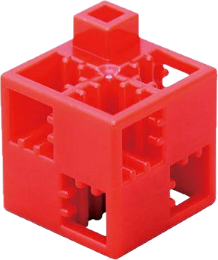 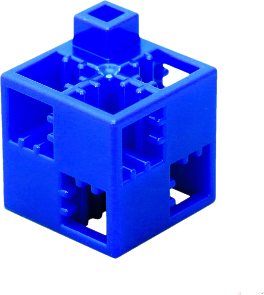 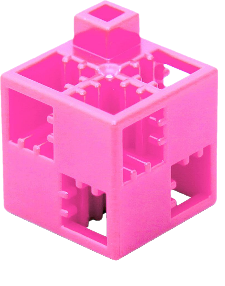 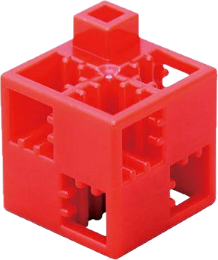 Agyag
Bauxit
Le
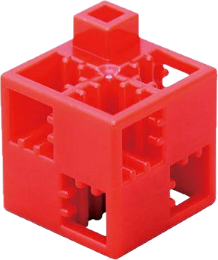 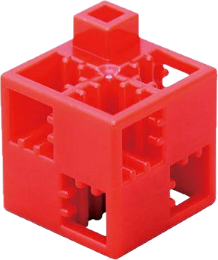 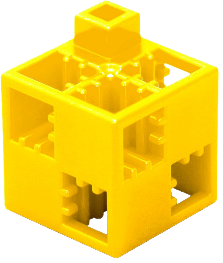 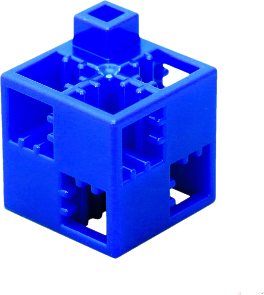 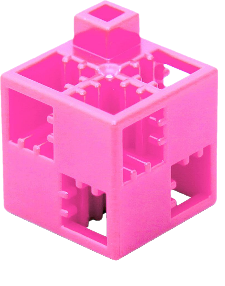 Sóder
Jobbra
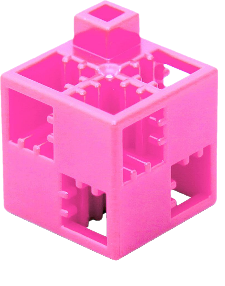 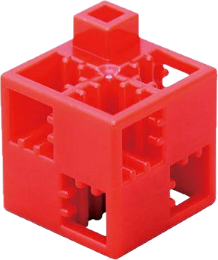 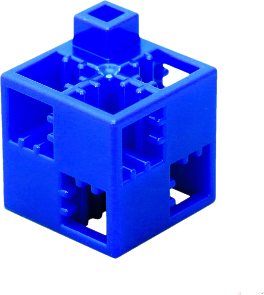 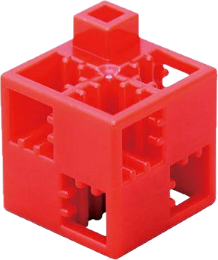 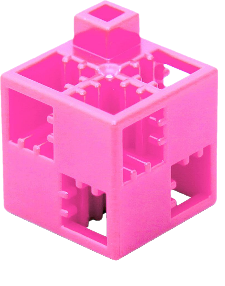 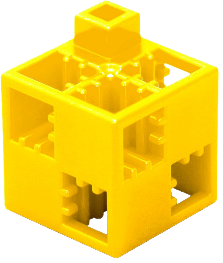 Alumínium
Balra
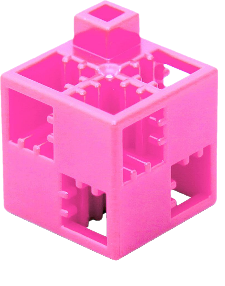 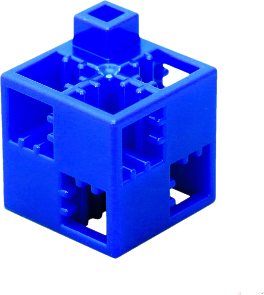 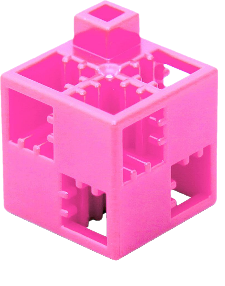 Cél
Homok
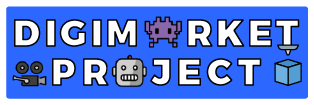 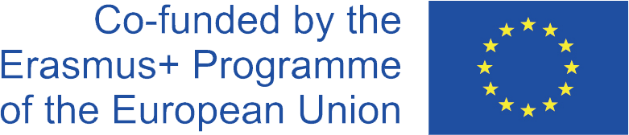 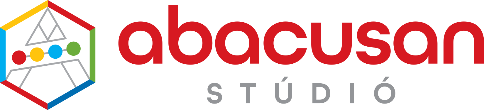 A gyümölcsös jellemzői 9.
Labirintus
A feladat: 
Juss el a START mezőtől a CÉL mezőig, a négy irányt követve (fel, le, jobbra, balra), azonban átlósan nem léphetsz. Az egyes irányokat minden esetben más-más színű ArTeC Blocks elemek jelölik. A megoldáshoz használhatod ezeket vagy a lap alján található négyzetekbe nyilakkal is kijelölheted a helyes utat. Minden megjelölt mezőn haladj keresztül és gyűjtsd össze a pálya címéhez kapcsolódó elemeket. 
Figyelj:
A nem oda illő elemet tartalmazó mezőt/mezőket kerüld el!
Folyamatot bemutató pálya esetében fontos a helyes sorrend!
Egyéb esetekben több jó megoldás is létezik!
Egész 
évben
bő termést
hoznak
Cél
Start
Az almafa
termése 
valódi 
termés
Nyártól – 
késő 
őszig érnek
Jellemzően
édes ízűek
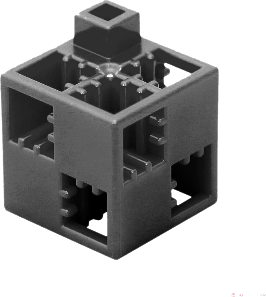 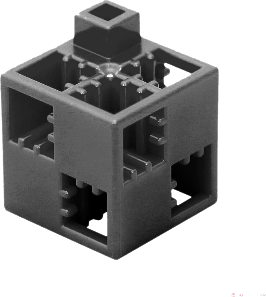 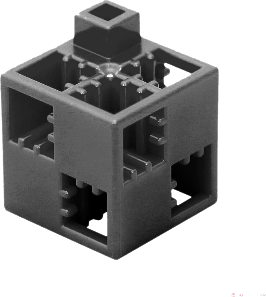 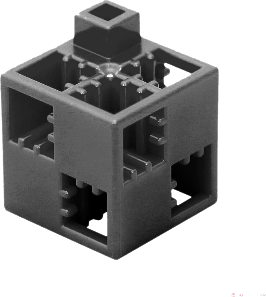 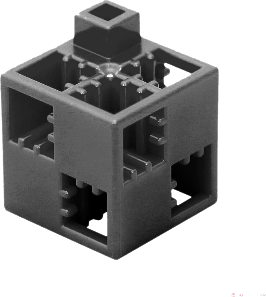 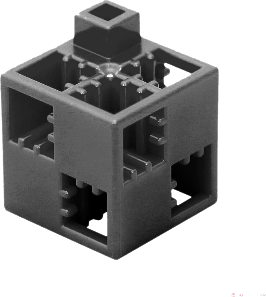 Fel
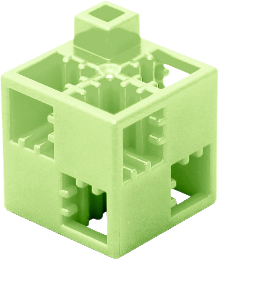 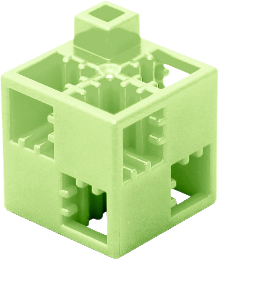 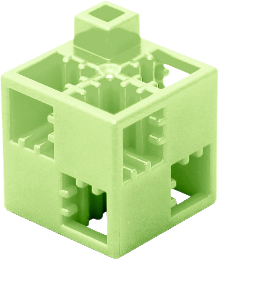 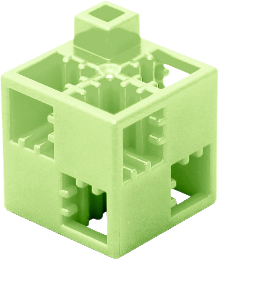 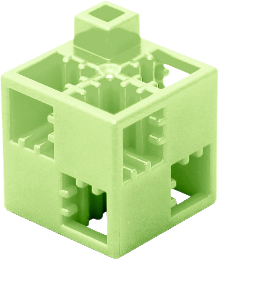 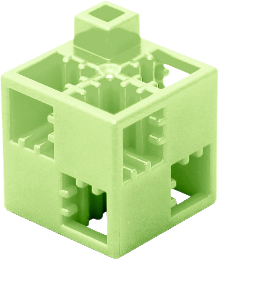 Nyersen is 
fogyasztható
termések
Le
Ivar-,
takaró-,
szirom-,
csészelevelek
Ál- és 
valódi
termést
fogyasztjuk
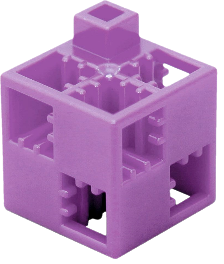 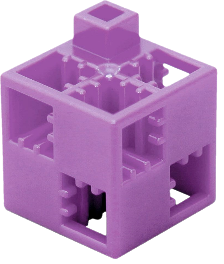 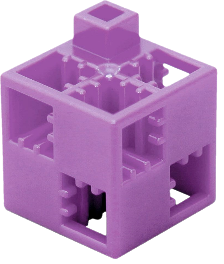 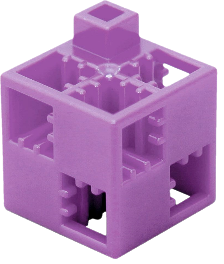 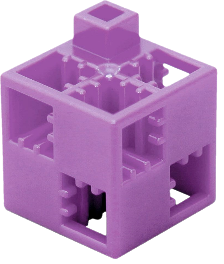 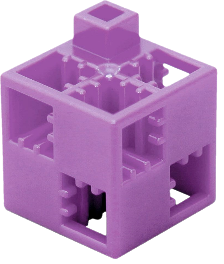 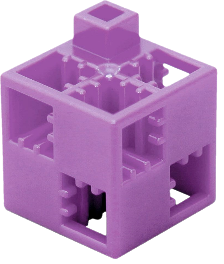 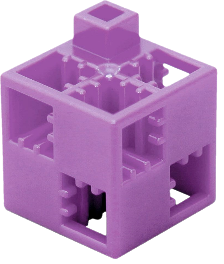 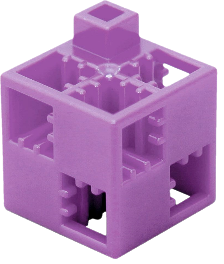 Jobbra
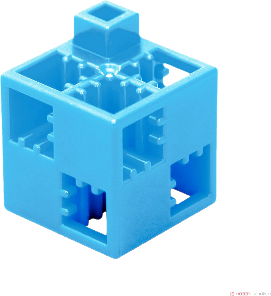 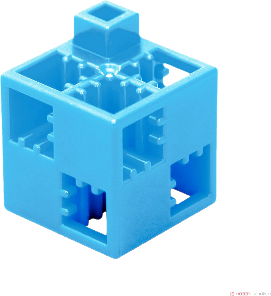 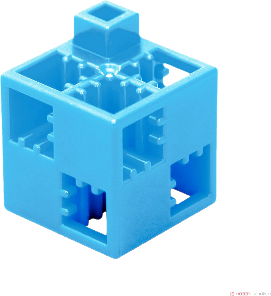 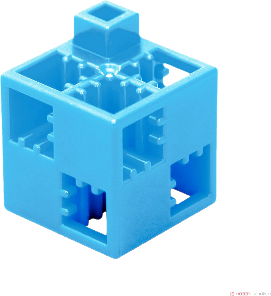 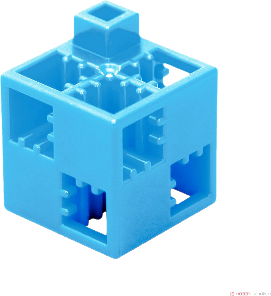 Balra
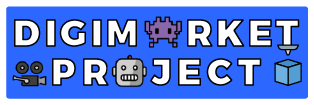 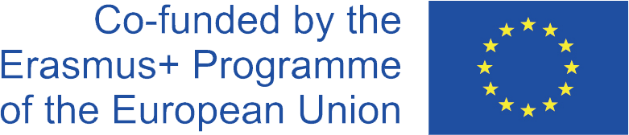 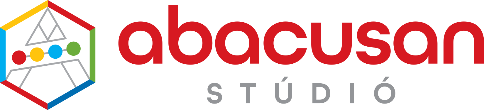 A gyümölcsös jellemzői 9. hibakerüléssel - megoldás
Egész 
évben
bő termést
hoznak
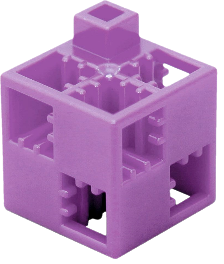 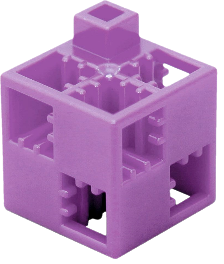 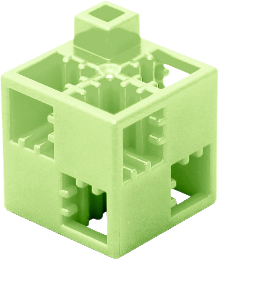 Cél
Start
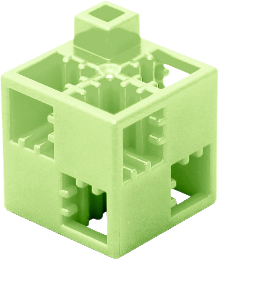 Az almafa
termése 
valódi 
termés
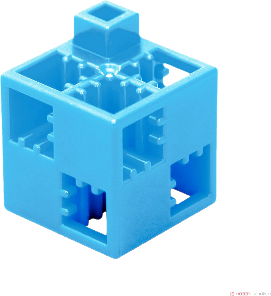 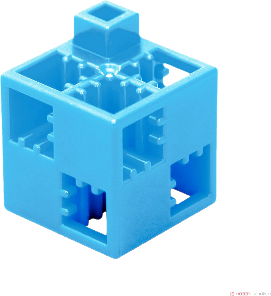 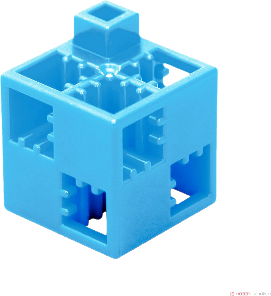 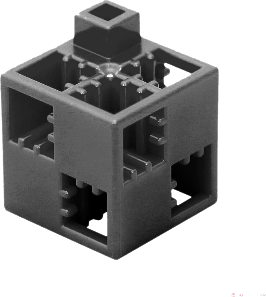 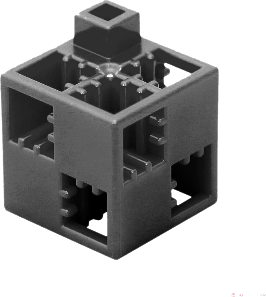 Fel
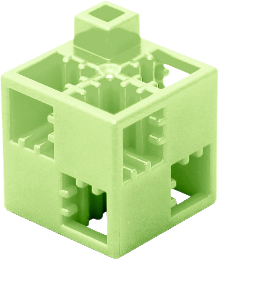 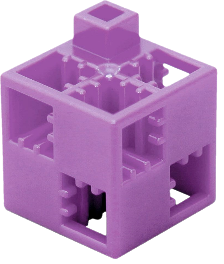 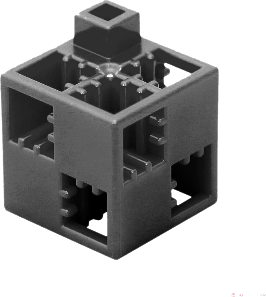 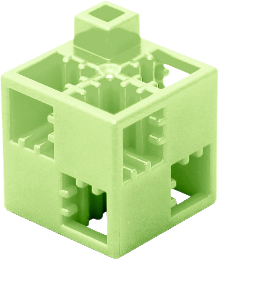 Nyártól – 
késő 
őszig érnek
Jellemzően
édes ízűek
Le
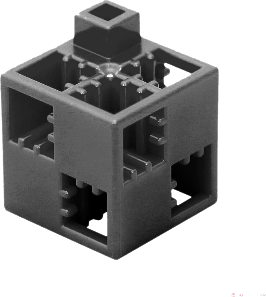 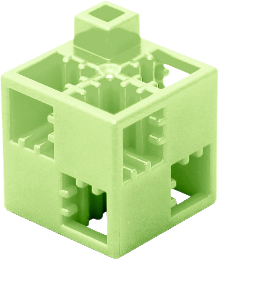 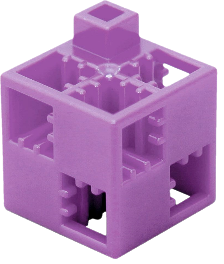 Jobbra
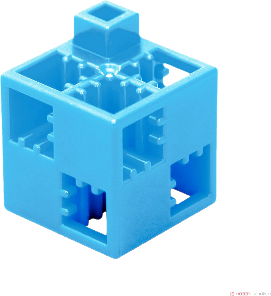 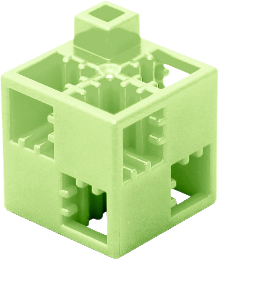 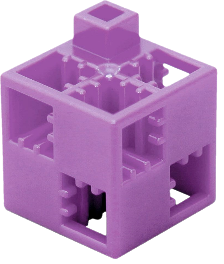 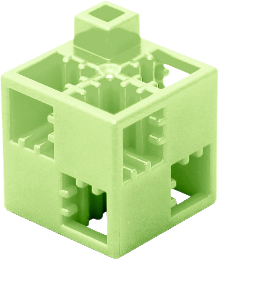 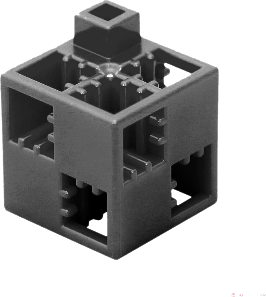 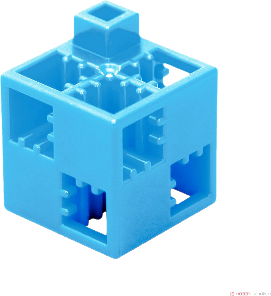 Nyersen is 
fogyasztható
termések
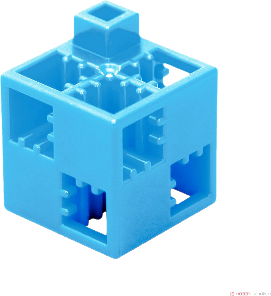 Balra
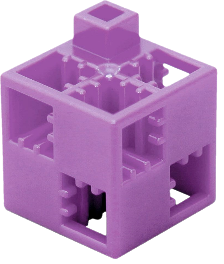 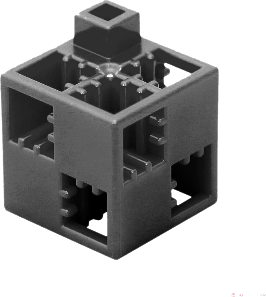 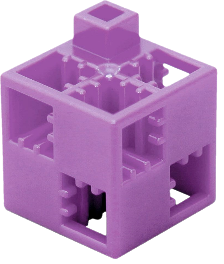 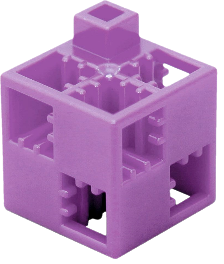 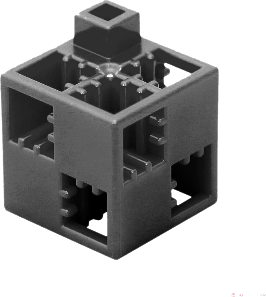 Ivar-,
takaró-,
szirom-,
csészelevelek
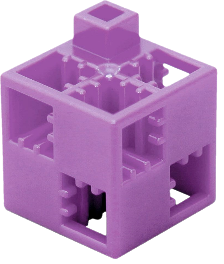 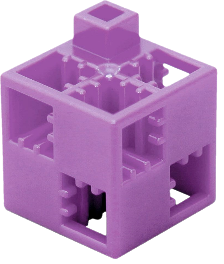 Ál- és 
valódi
termést
fogyasztjuk
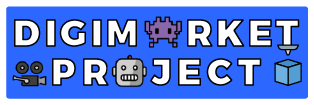 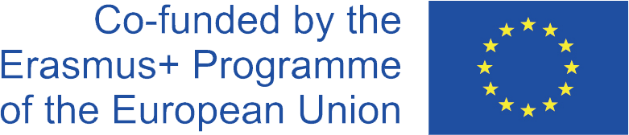 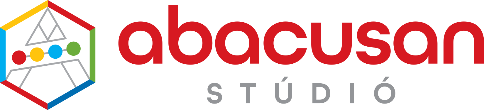 Az őszi-téli kertészkedés 10.
Labirintus
A feladat: 
Juss el a START mezőtől a CÉL mezőig, a négy irányt követve (fel, le, jobbra, balra), azonban átlósan nem léphetsz. Az egyes irányokat minden esetben más-más színű ArTeC Blocks elemek jelölik. A megoldáshoz használhatod ezeket vagy a lap alján található négyzetekbe nyilakkal is kijelölheted a helyes utat. Minden megjelölt mezőn haladj keresztül és gyűjtsd össze a pálya címéhez kapcsolódó elemeket. 
Figyelj:
A nem oda illő elemet tartalmazó mezőt/mezőket kerüld el!
Folyamatot bemutató pálya esetében fontos a helyes sorrend!
Egyéb esetekben több jó megoldás is létezik!
Téli vetés
0 – 5 C° között
Palánta-
nevelés
Ősz végi
faültetés
Kártevők
ritkítása
Talajtakarás
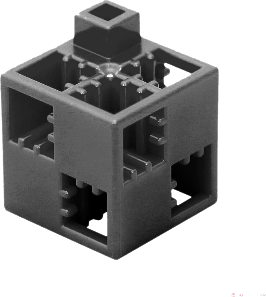 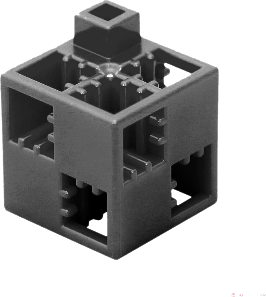 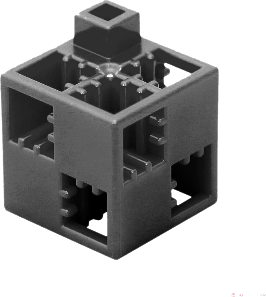 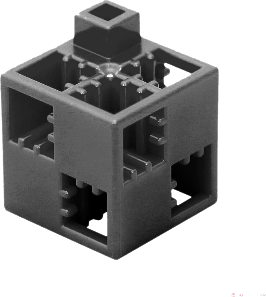 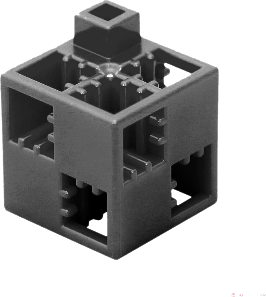 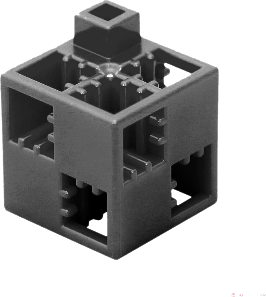 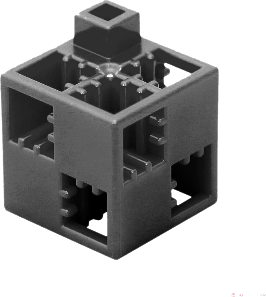 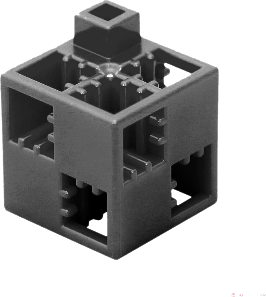 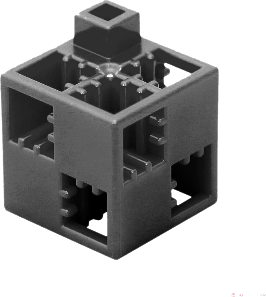 Fel
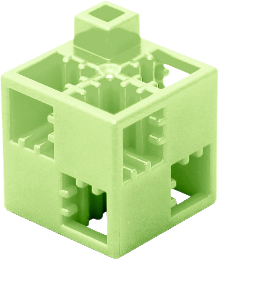 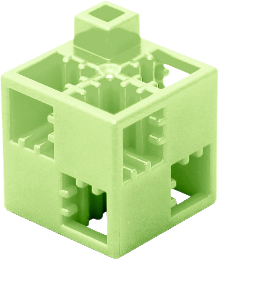 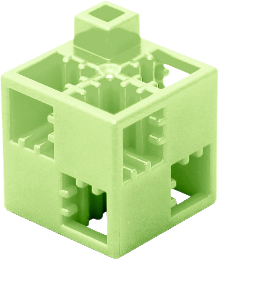 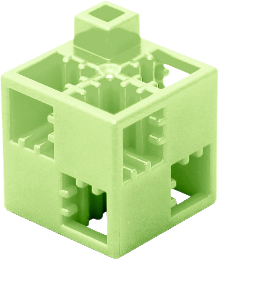 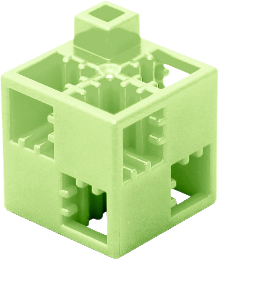 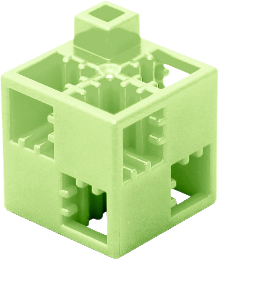 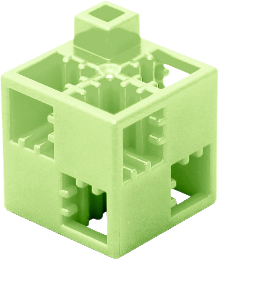 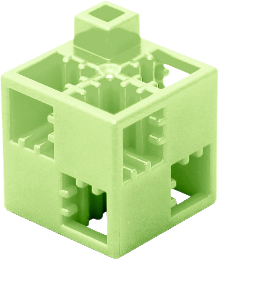 Oltóvesszők
gyűjtése
A faültetés
mellőzése
Cél
Le
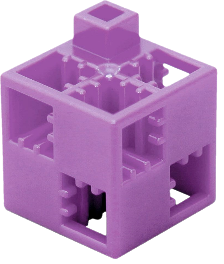 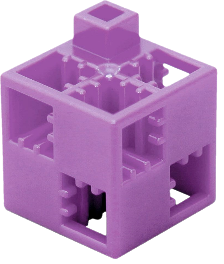 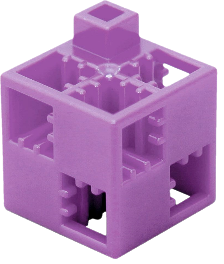 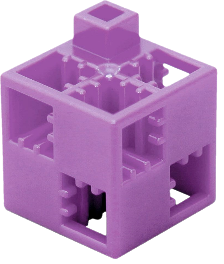 Vetőmagok
rendezése
Start
Jobbra
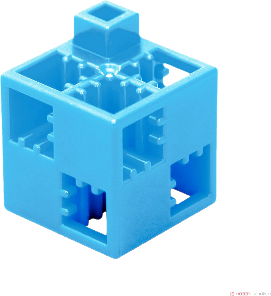 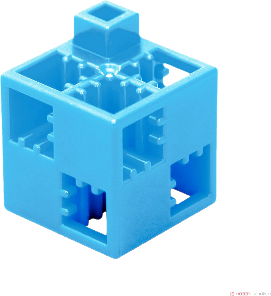 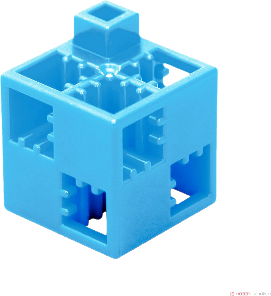 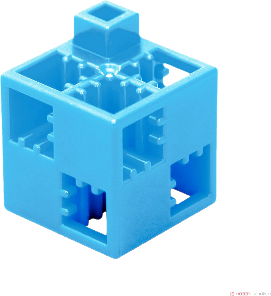 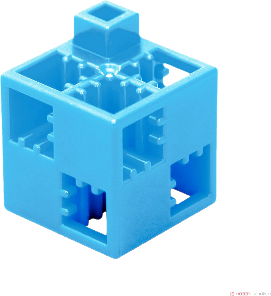 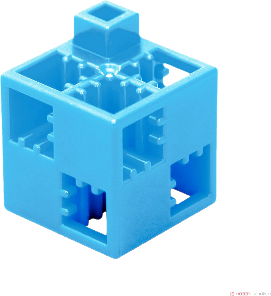 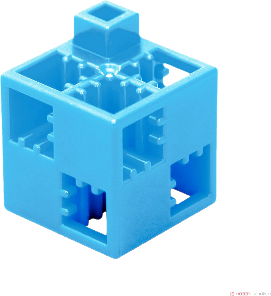 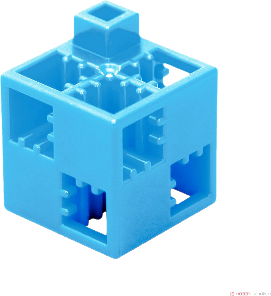 Balra
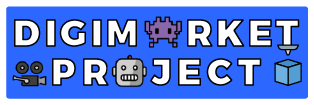 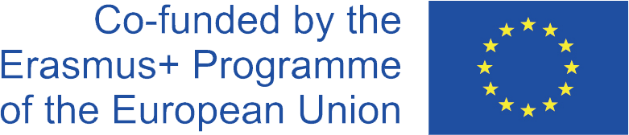 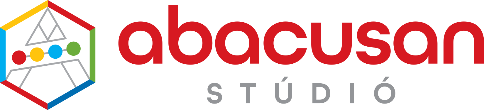 Az őszi-téli kertészkedés 10. hibakerüléssel - megoldás
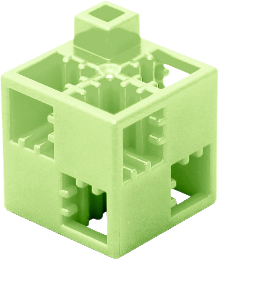 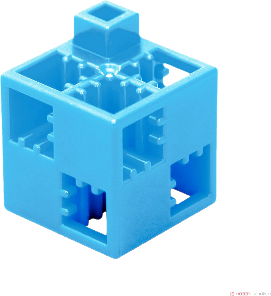 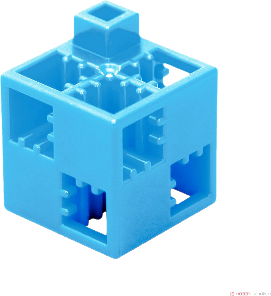 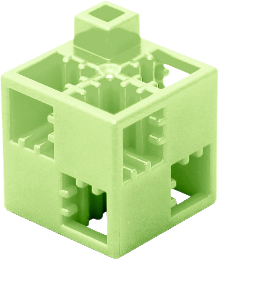 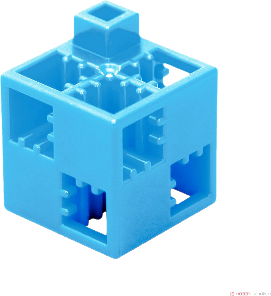 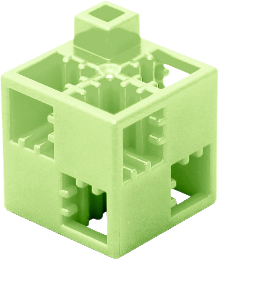 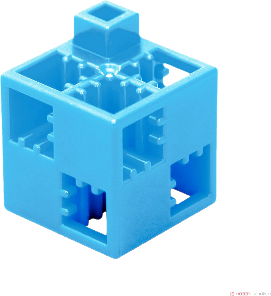 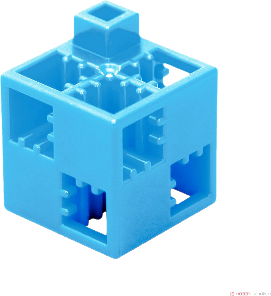 Téli vetés
0 – 5 C° között
Palánta-
nevelés
Ősz végi
faültetés
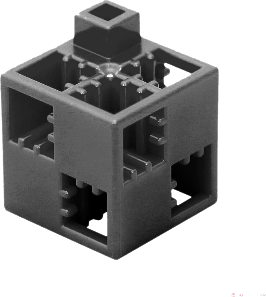 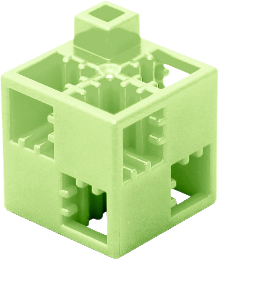 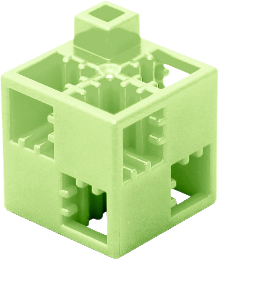 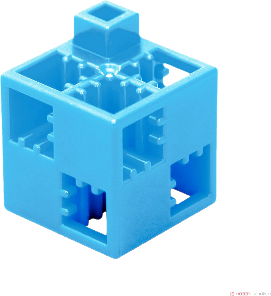 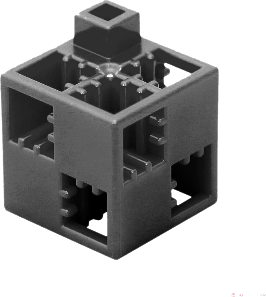 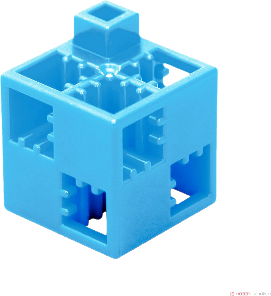 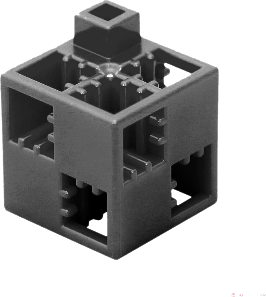 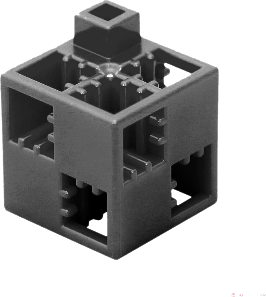 Kártevők
ritkítása
Fel
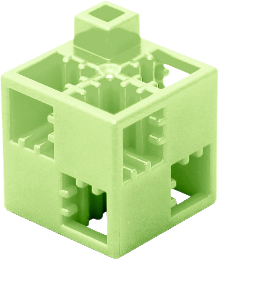 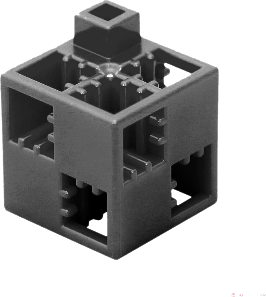 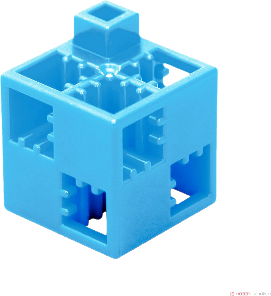 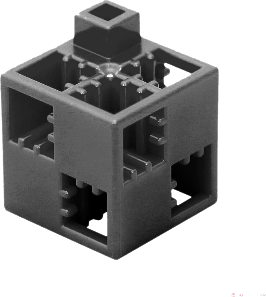 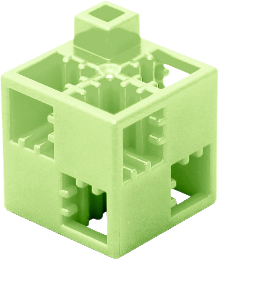 Talajtakarás
Le
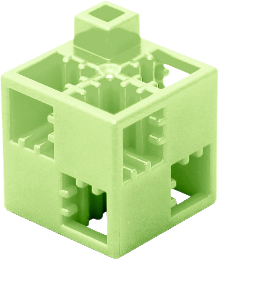 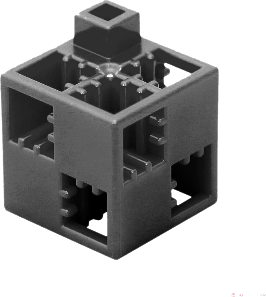 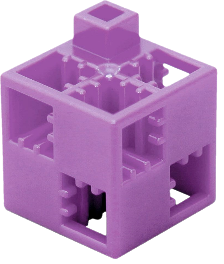 Jobbra
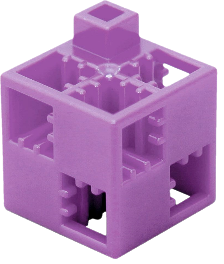 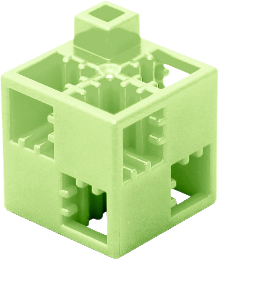 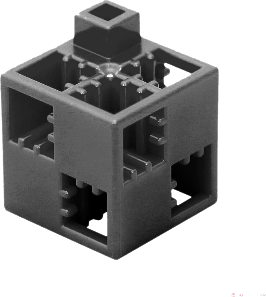 Oltóvesszők
gyűjtése
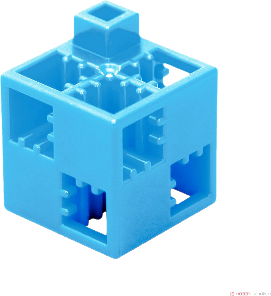 A faültetés
mellőzése
Cél
Balra
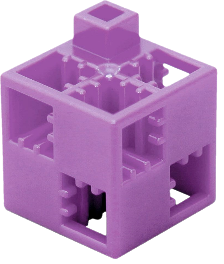 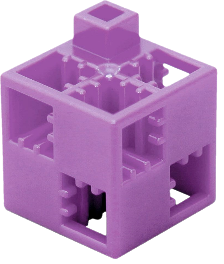 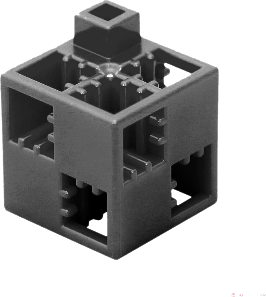 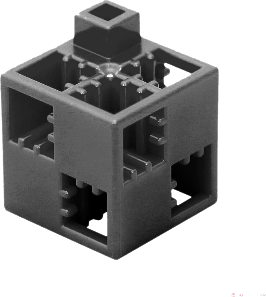 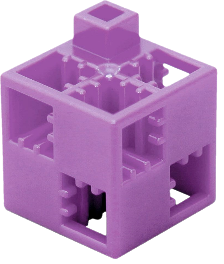 Vetőmagok
rendezése
Start
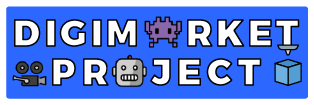 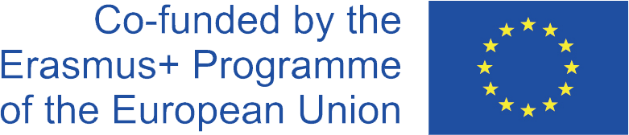 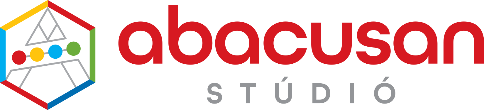